Les fruits
Les fruits
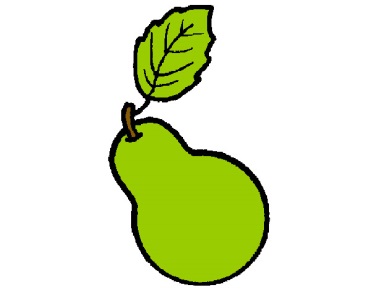 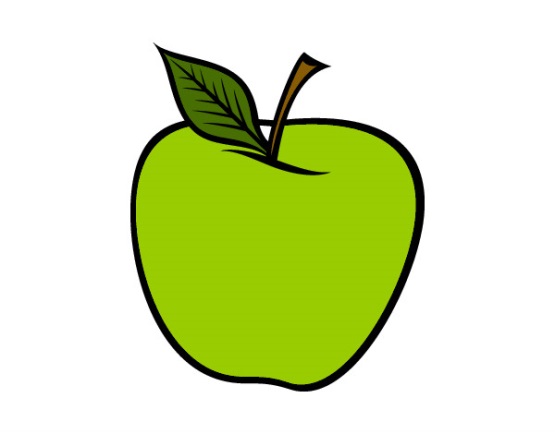 la poire - ²la poire
la pomme - ²la pomme
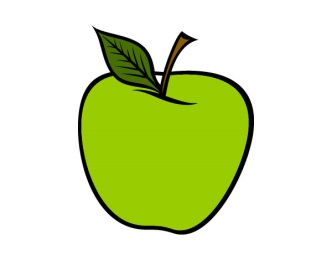 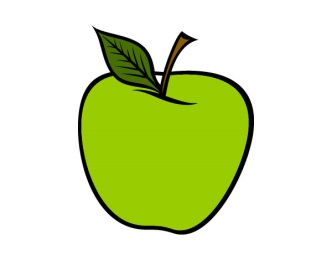 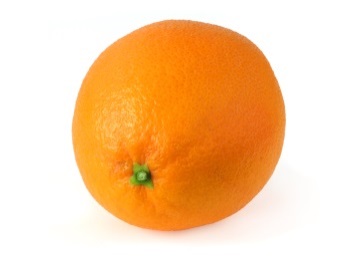 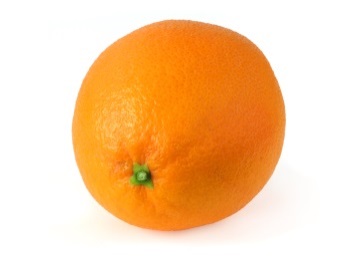 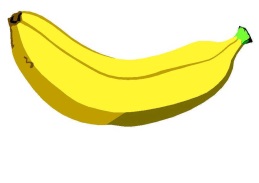 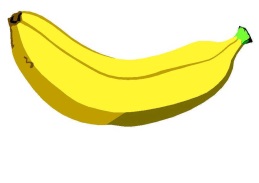 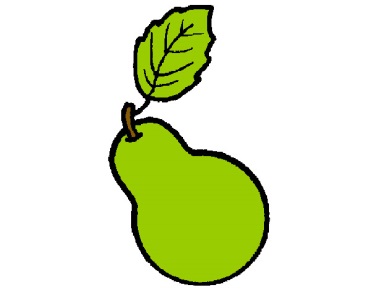 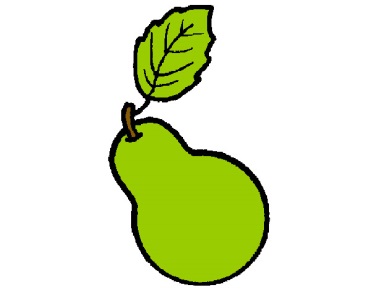 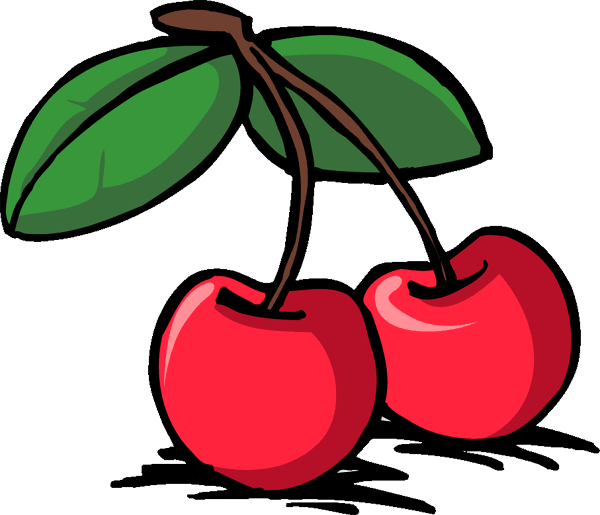 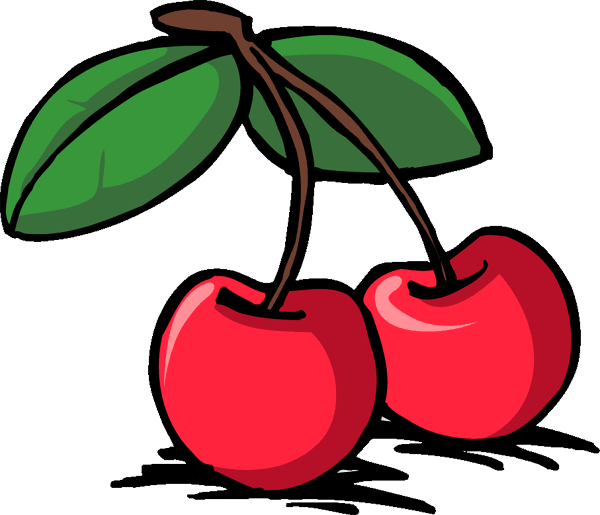 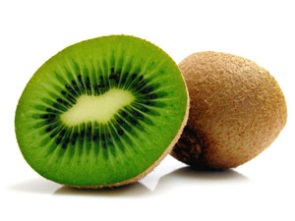 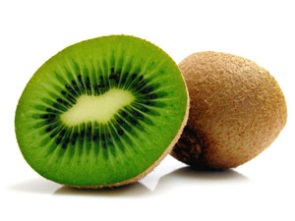 Les fruits
Les fruits
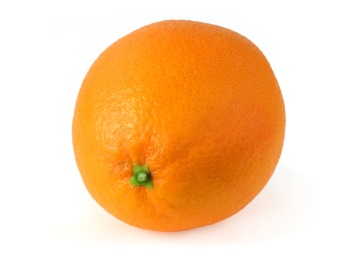 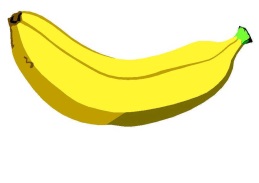 une orange - ²une ²orange
la banane - ²la ²banane
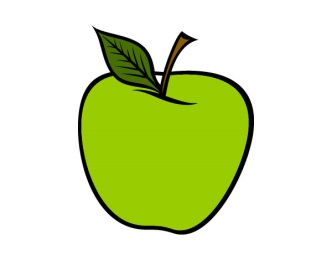 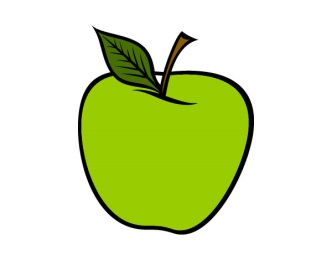 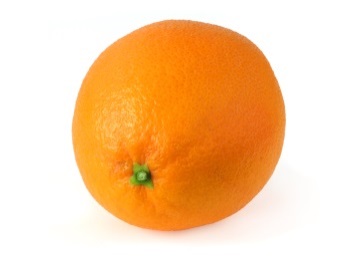 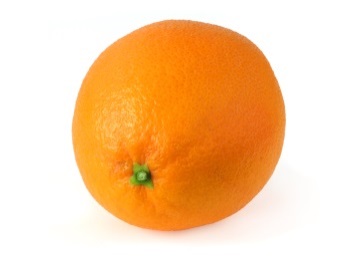 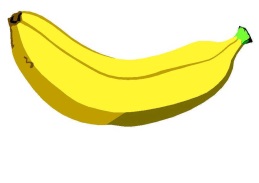 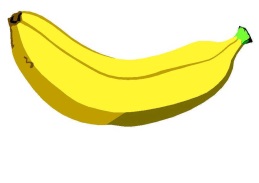 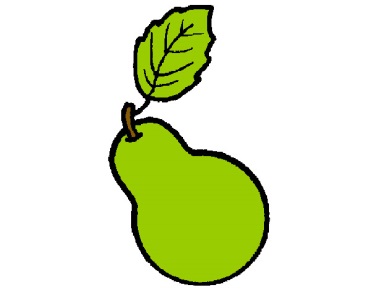 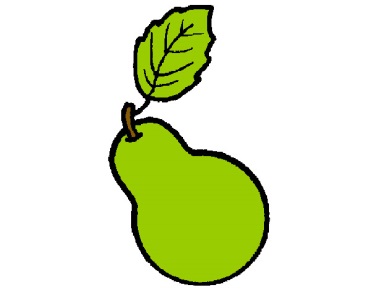 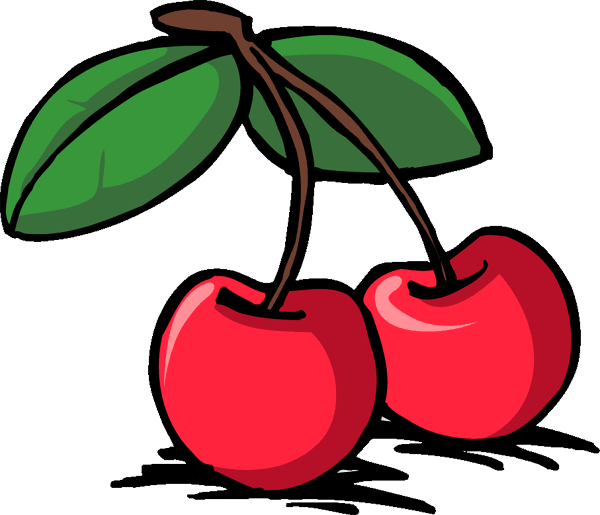 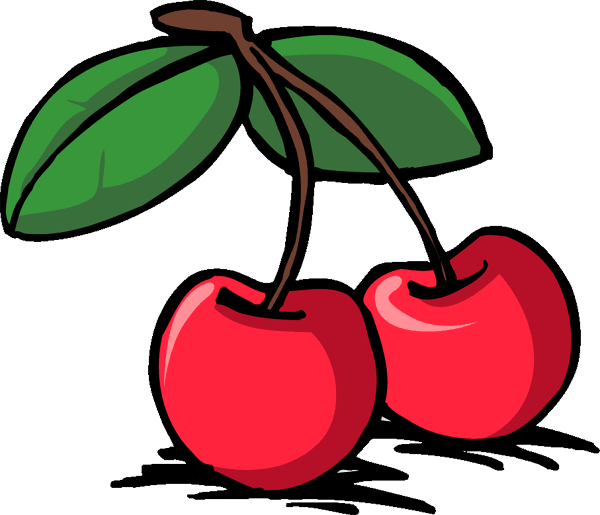 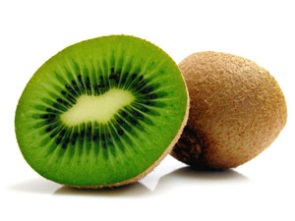 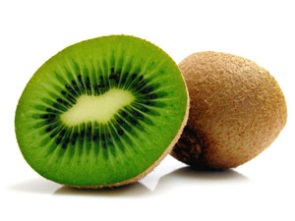 Les fruits
Les fruits
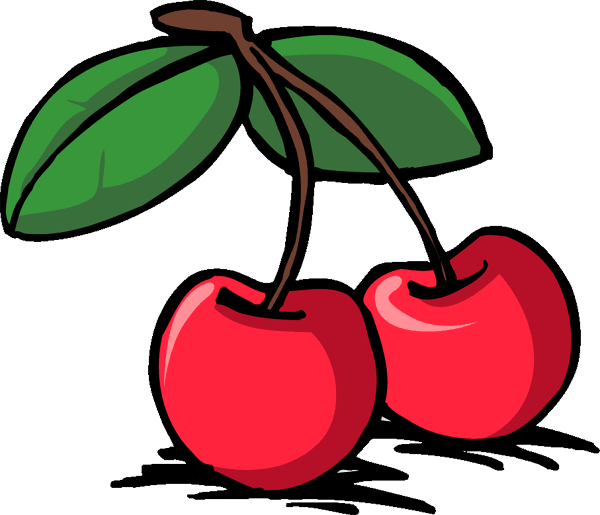 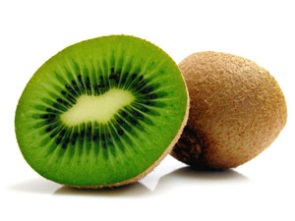 des cerises - ²de$ ²cerises
un kiwi- ²un ²kiwi
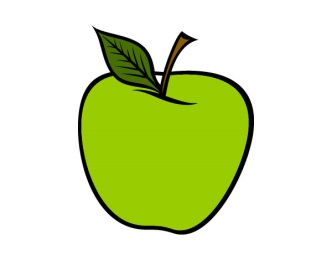 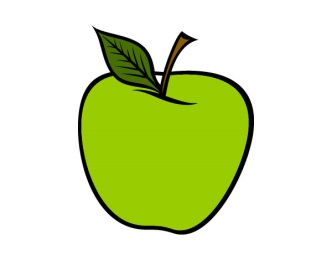 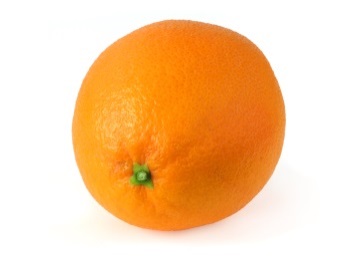 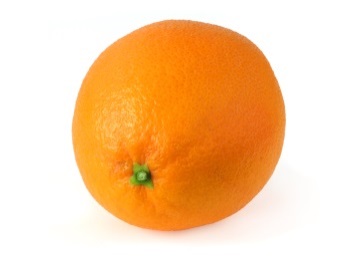 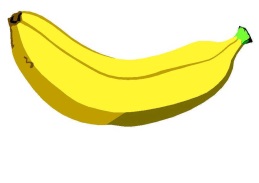 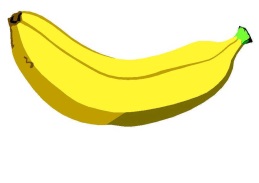 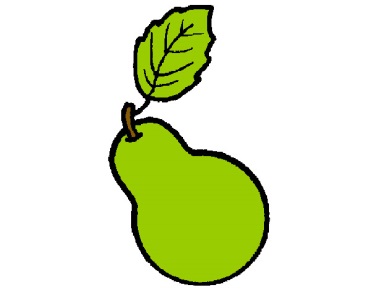 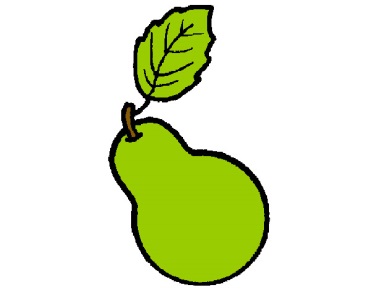 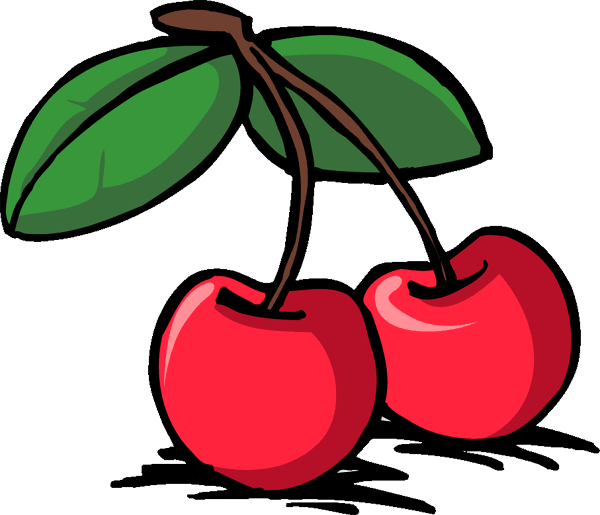 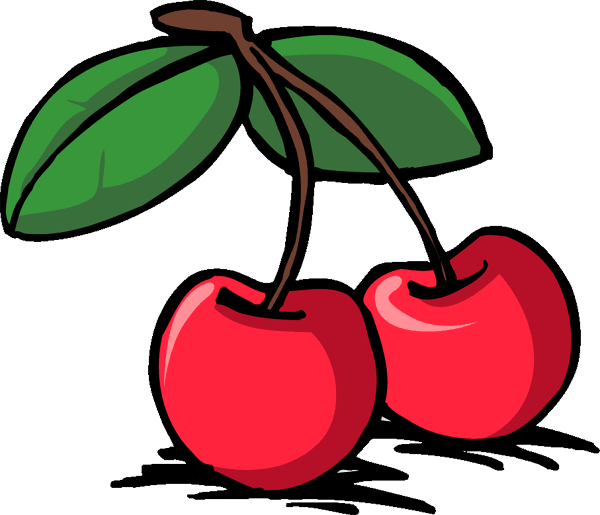 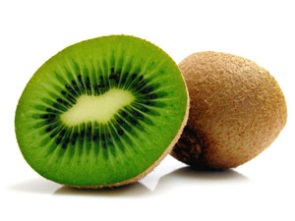 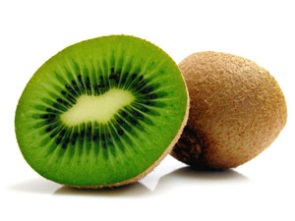 Les légumes
Les légumes
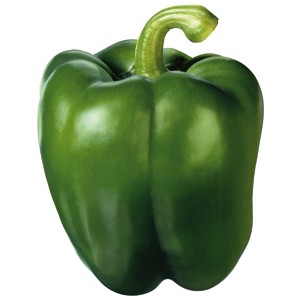 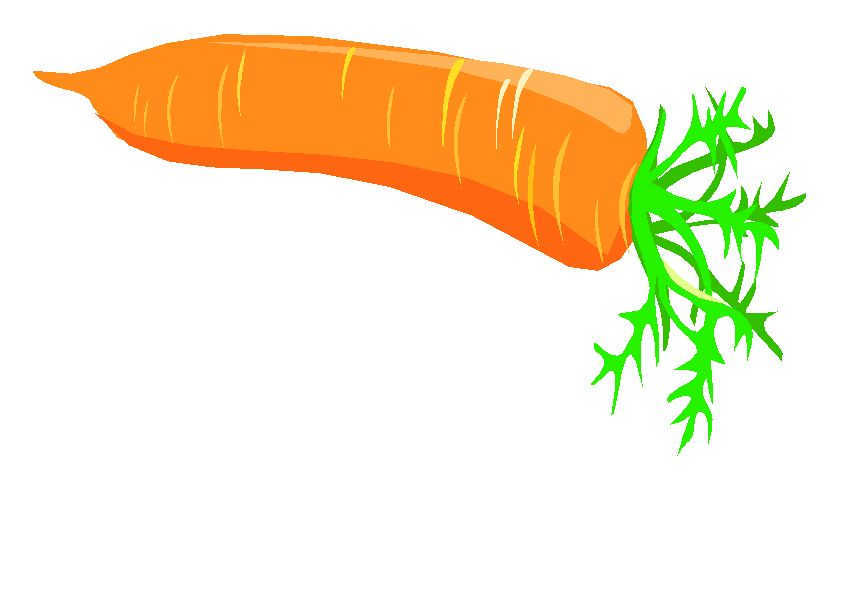 un poivron - ²un poivron
une carotte- ²une ²carotte
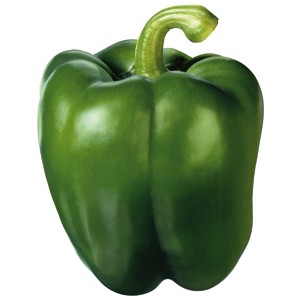 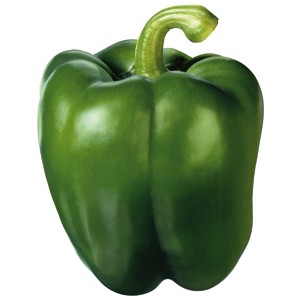 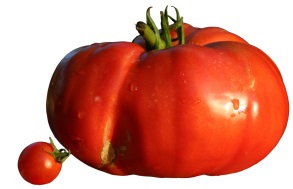 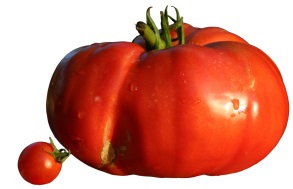 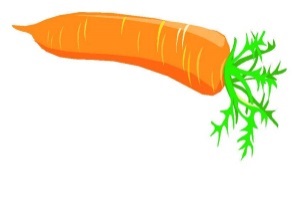 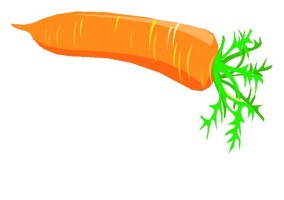 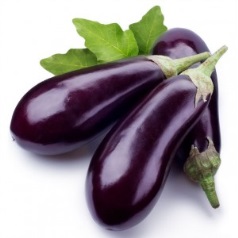 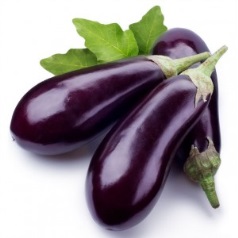 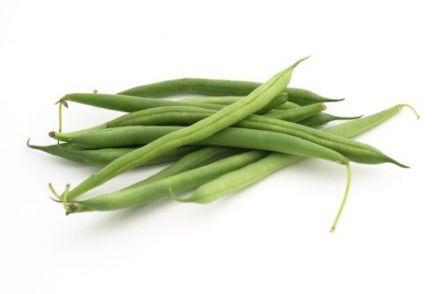 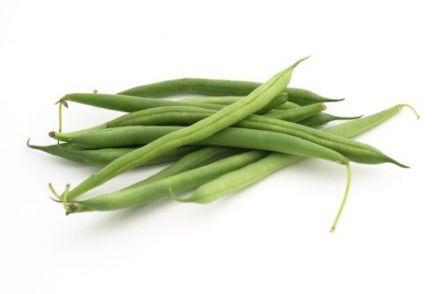 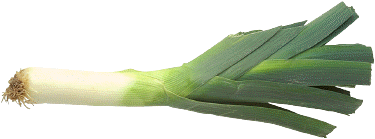 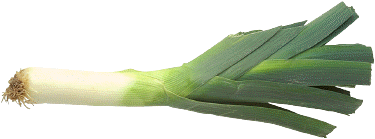 Les légumes
Les légumes
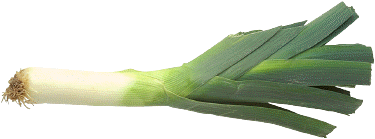 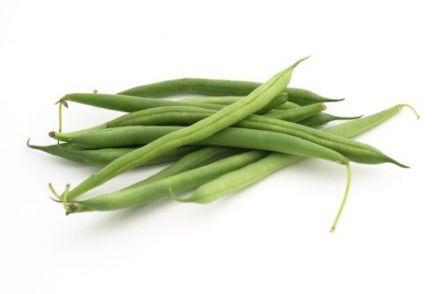 des haricots verts     ²de$ ²haricot$ vert$
le poireau - ²le poireau
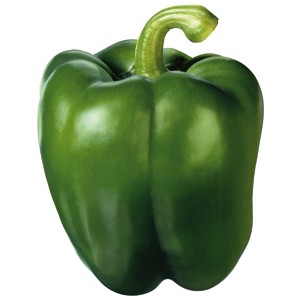 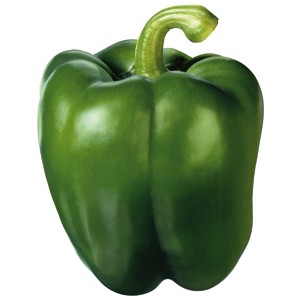 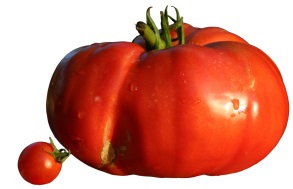 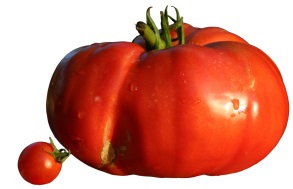 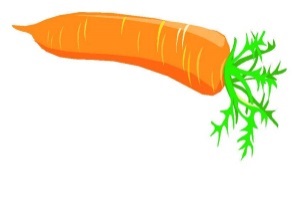 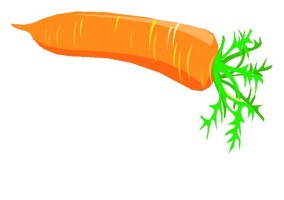 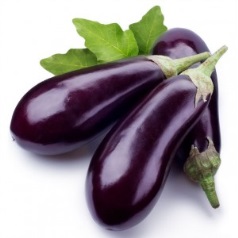 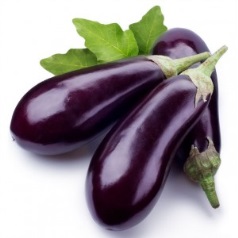 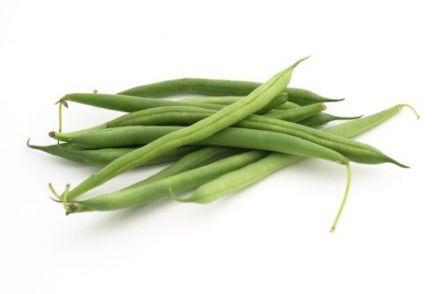 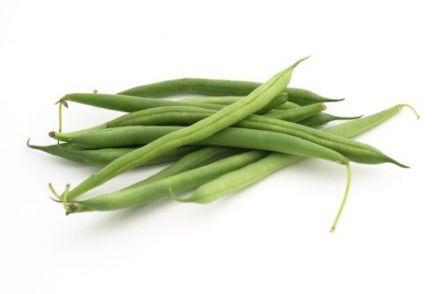 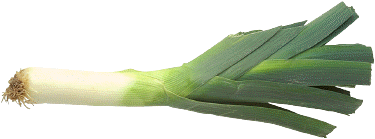 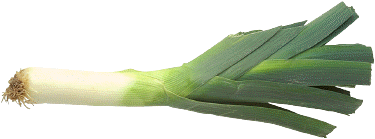 Les légumes
Les légumes
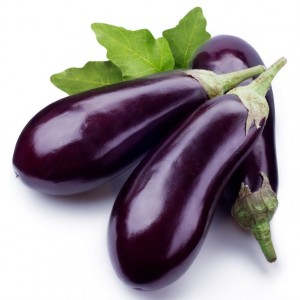 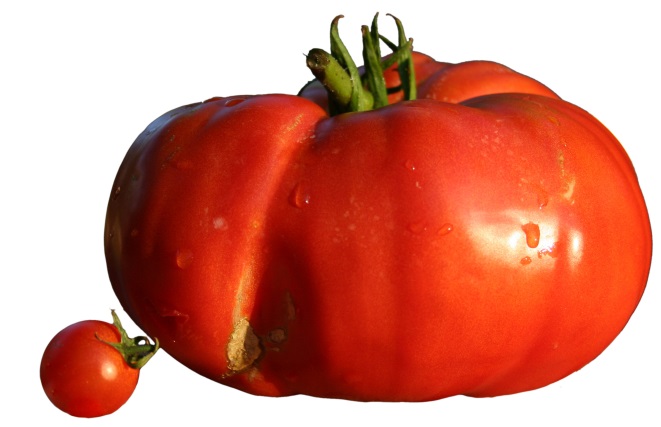 les aubergines               ²le$ aubergine$
la tomate - ²la ²tomate
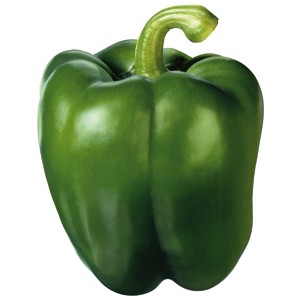 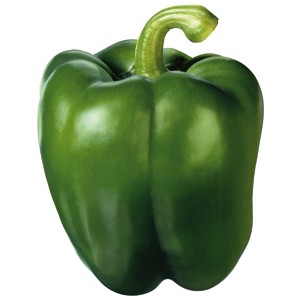 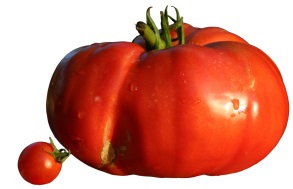 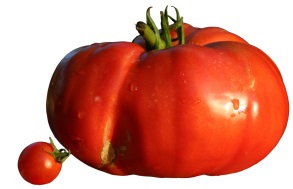 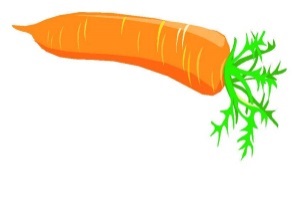 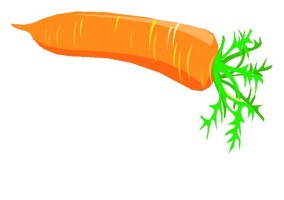 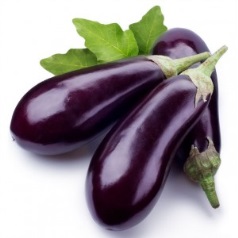 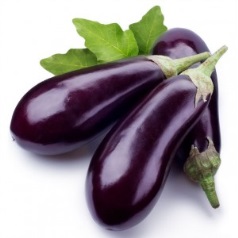 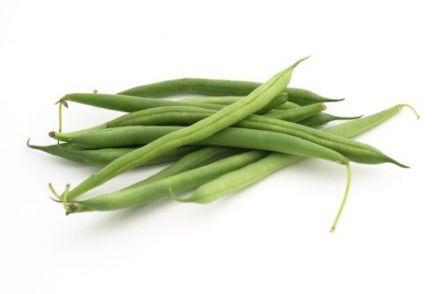 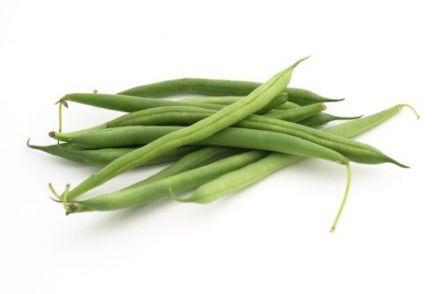 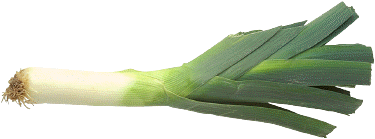 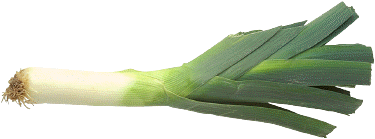 Les féculents
Les féculents
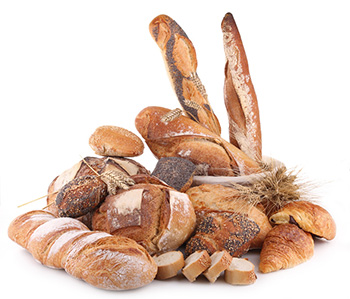 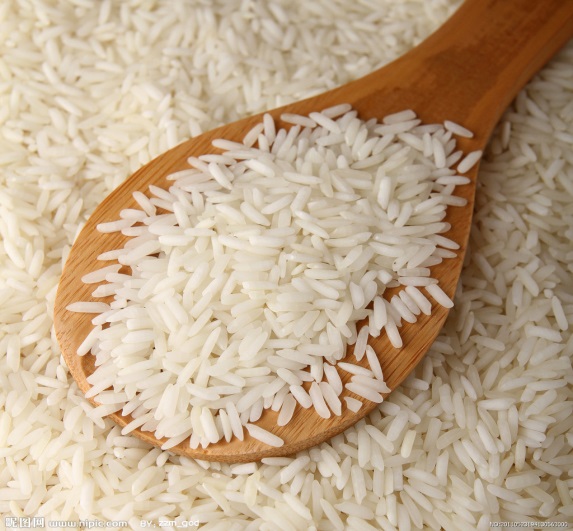 du riz - ²du ²riz
du pain - ²du ²pain
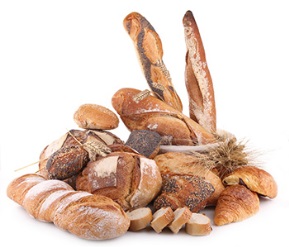 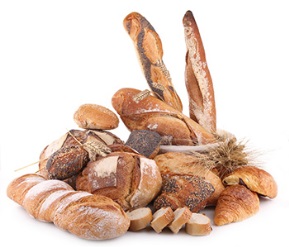 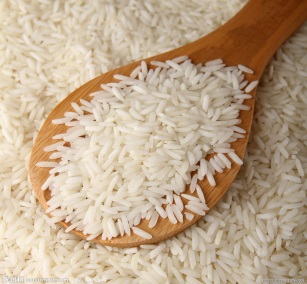 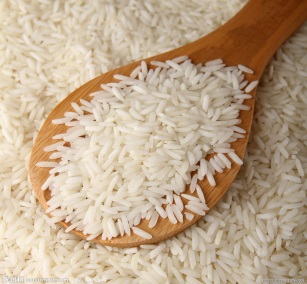 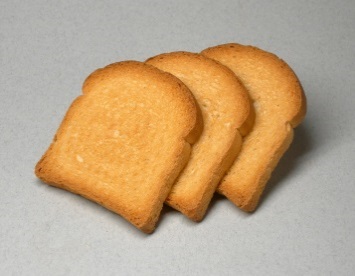 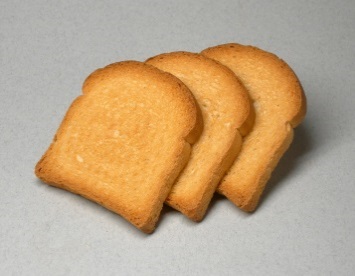 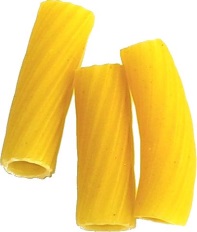 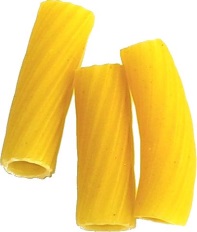 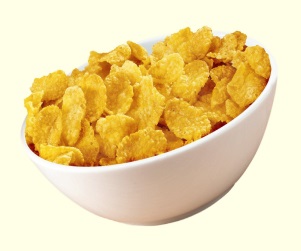 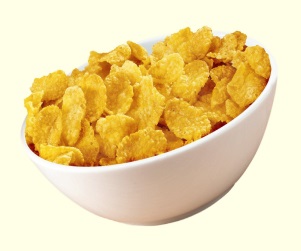 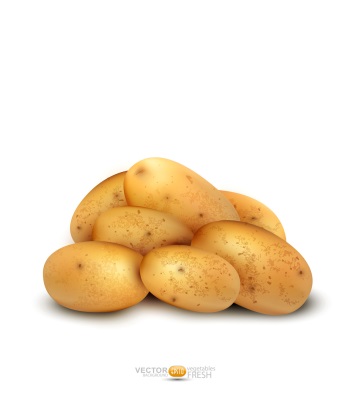 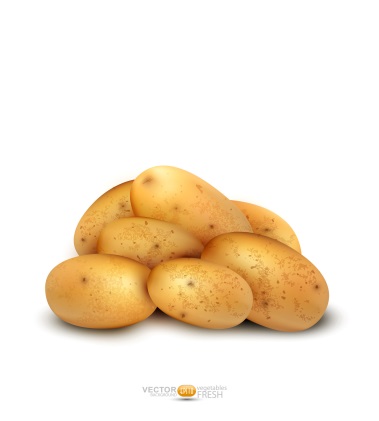 Les féculents
Les féculents
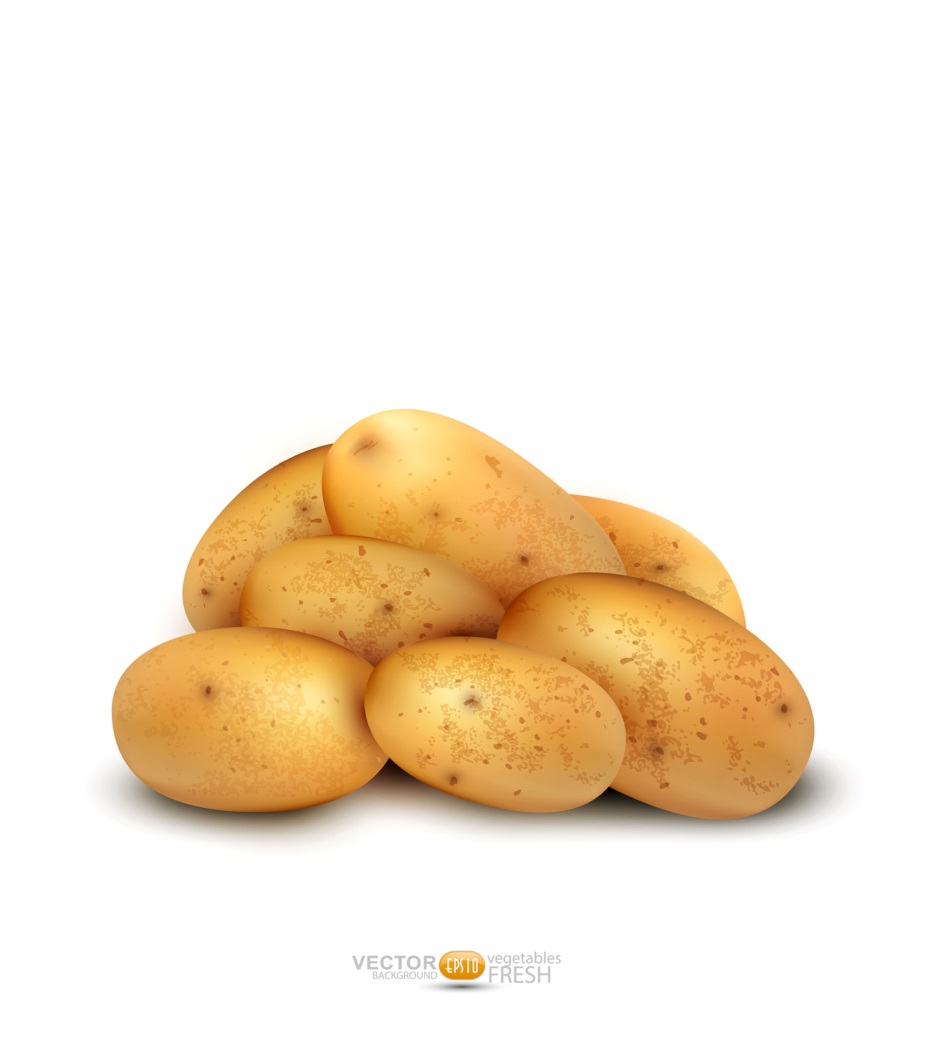 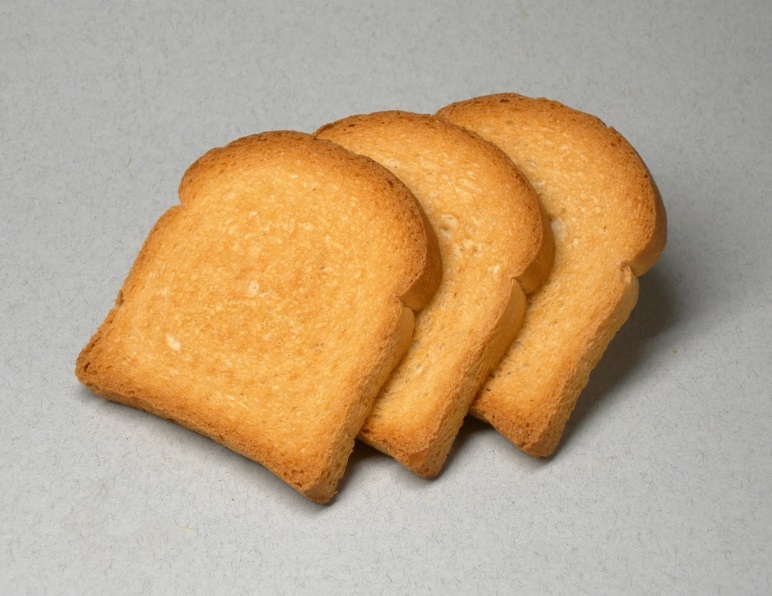 les pommes de terre
 ²le$ ²pomme$ ²de ²terre
des biscottes              ²de$ biscotte$
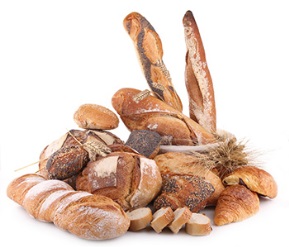 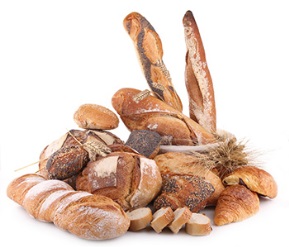 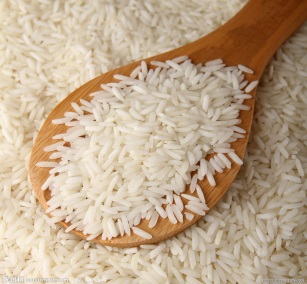 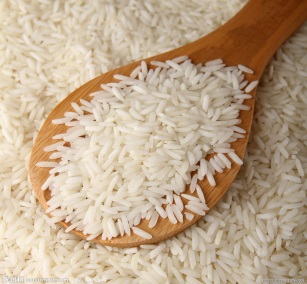 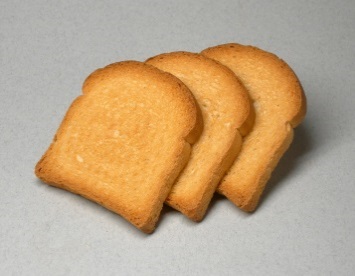 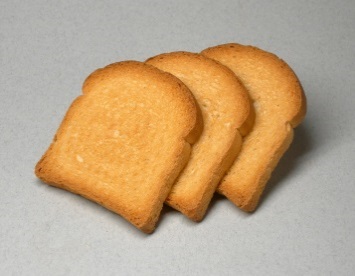 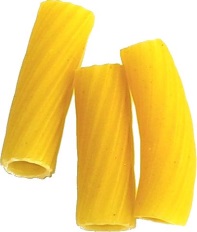 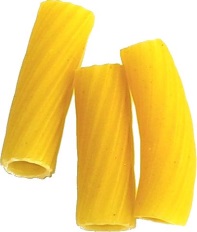 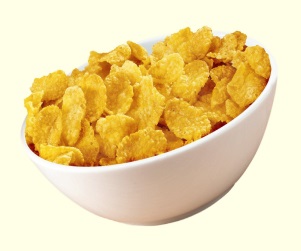 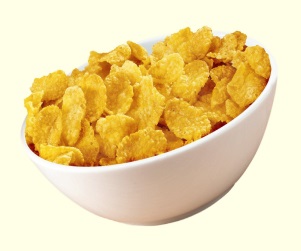 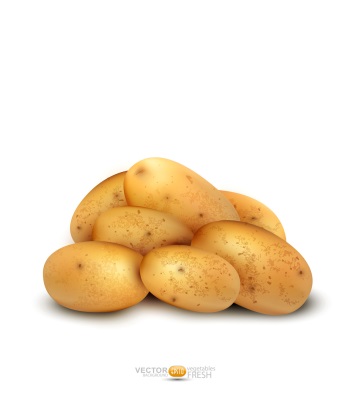 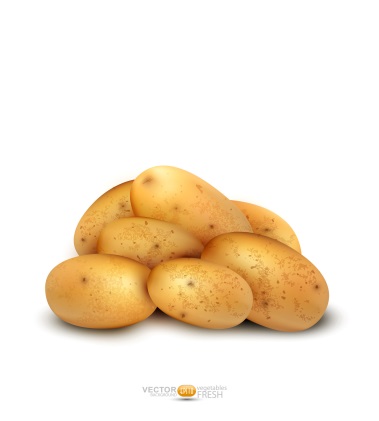 Les féculents
Les féculents
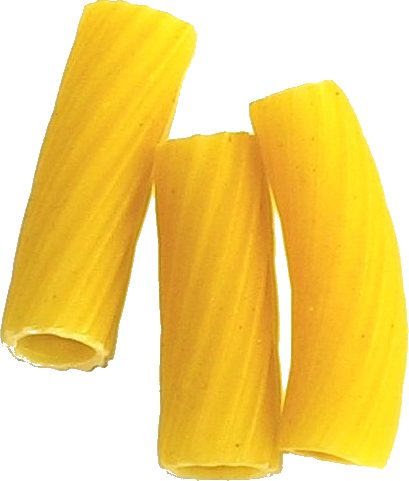 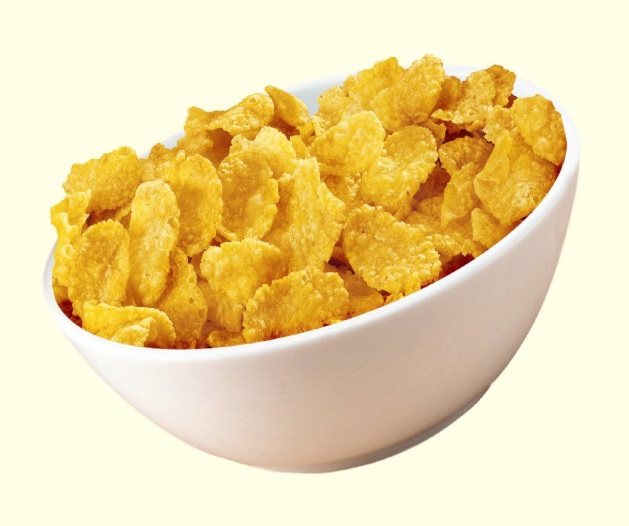 les céréales - ²le$ ²céréale$
les pâtes - ²le$ ²pâte$
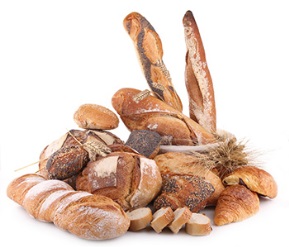 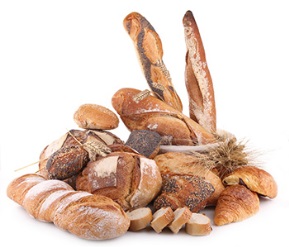 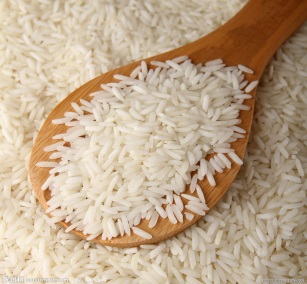 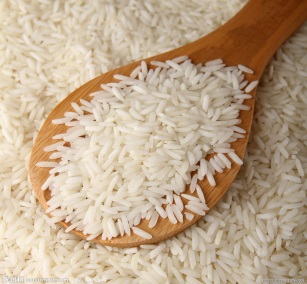 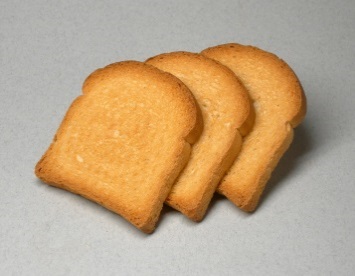 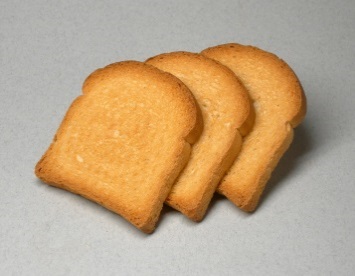 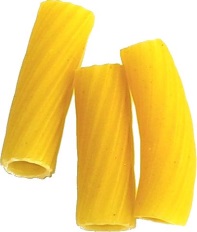 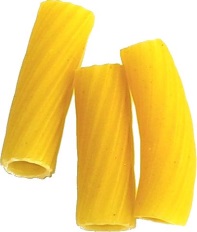 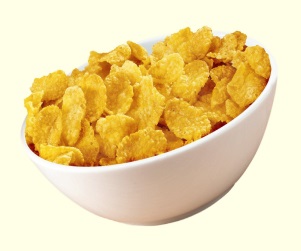 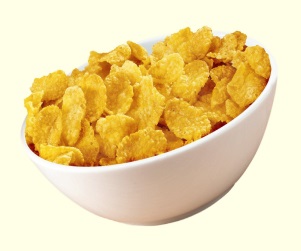 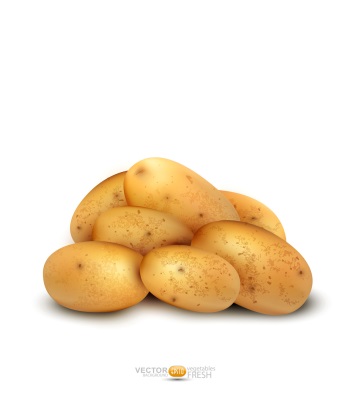 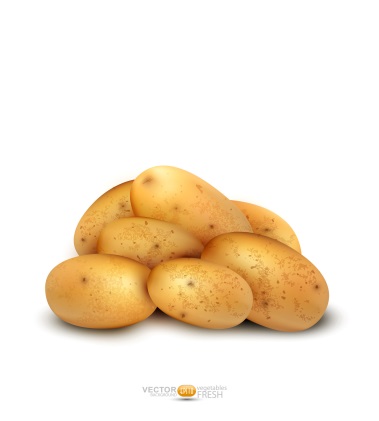 Les protéines
Les protéines
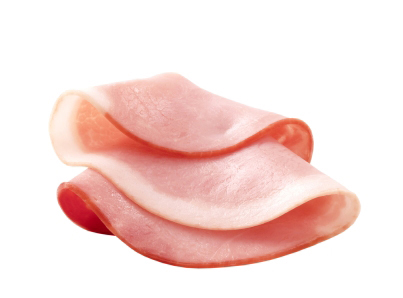 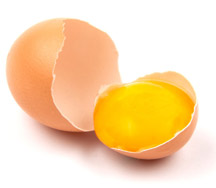 du jambon - ²du ²jambon
un œuf - ²un ²oeuf
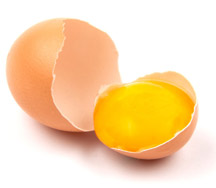 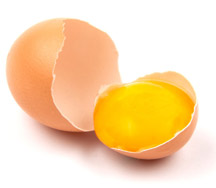 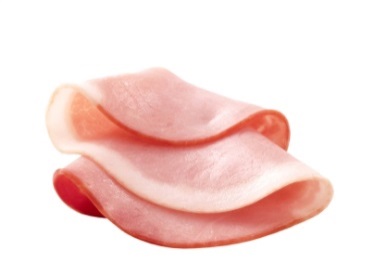 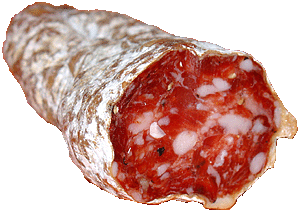 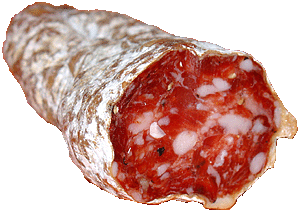 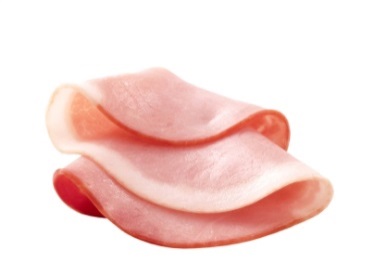 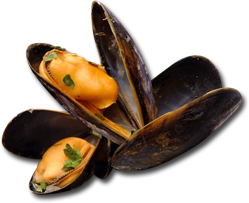 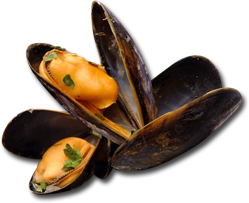 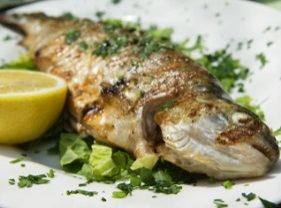 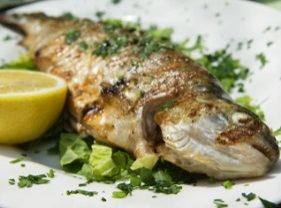 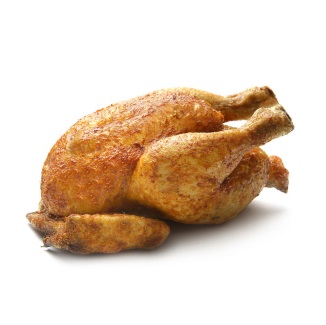 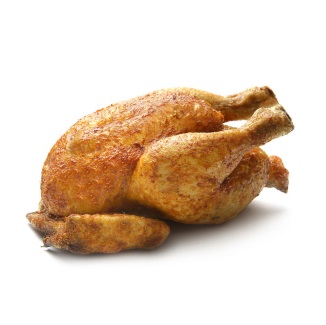 Les protéines
Les protéines
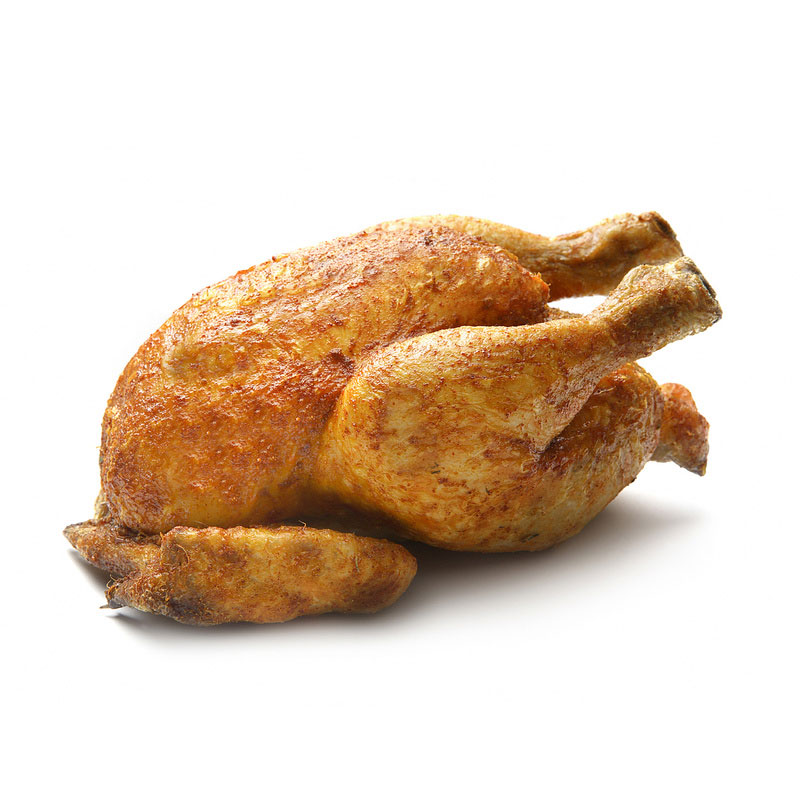 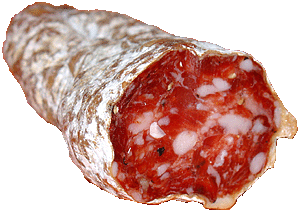 du saucisson
²du saucisson
un poulet - ²un ²poulet
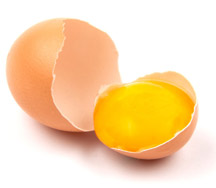 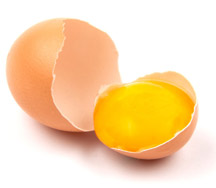 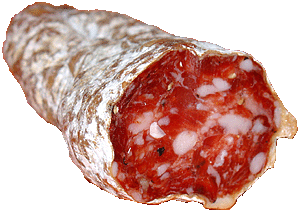 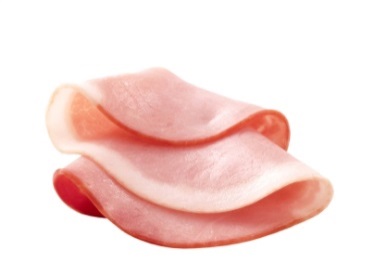 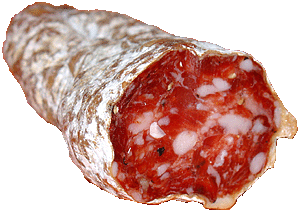 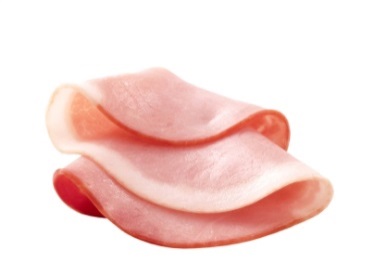 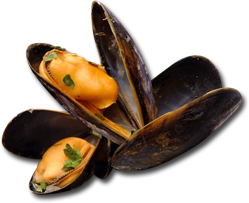 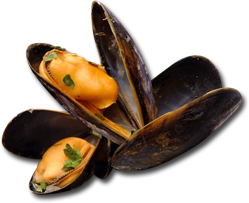 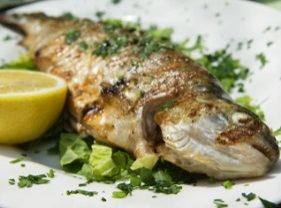 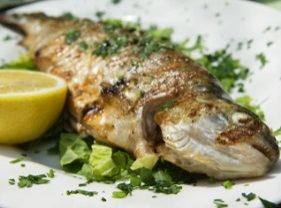 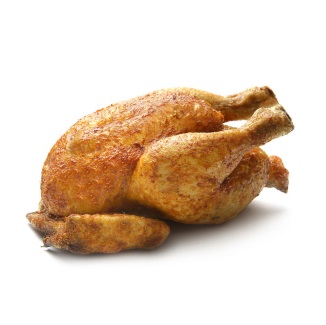 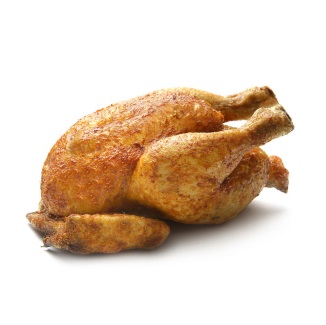 Les protéines
Les protéines
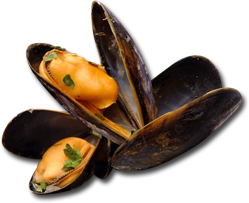 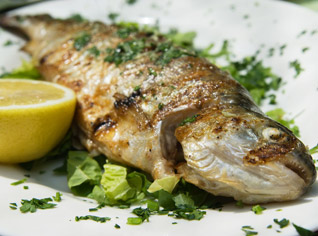 du saucisson
²du saucisson
un poisson - ²un ²poisson
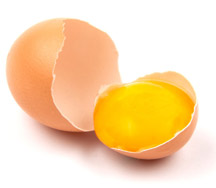 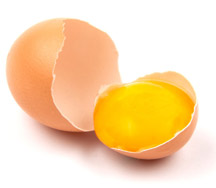 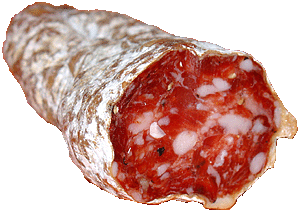 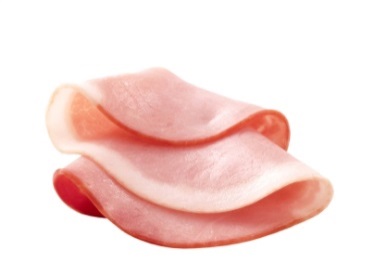 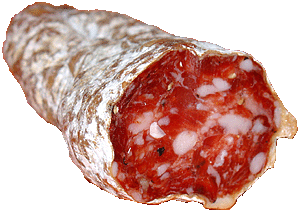 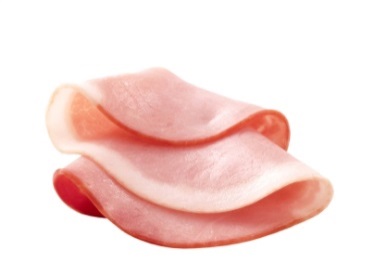 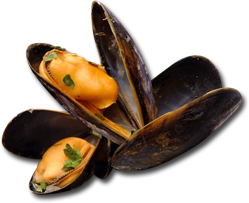 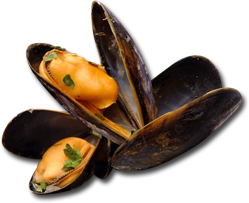 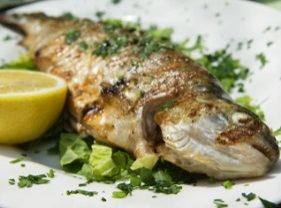 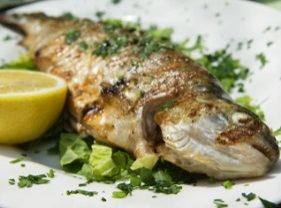 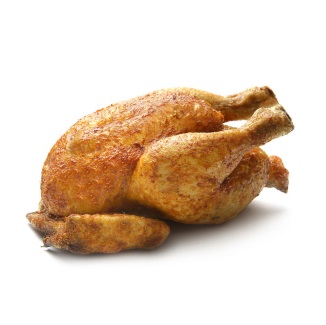 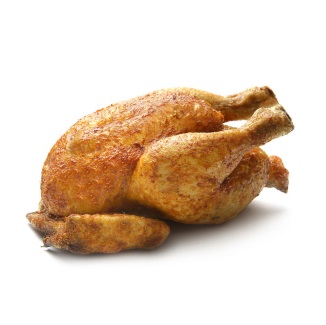 Les laitages
Les laitages
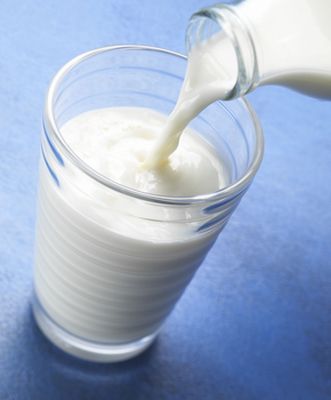 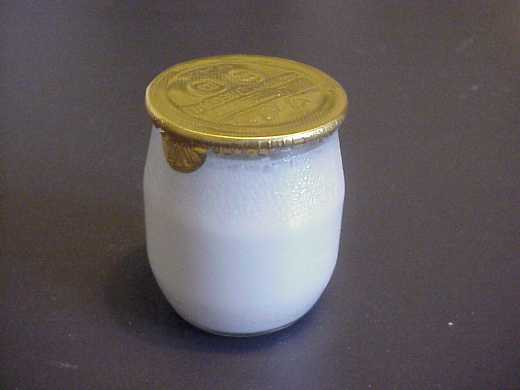 un yaourt - ²un yaourt
du lait - ²du ²lait
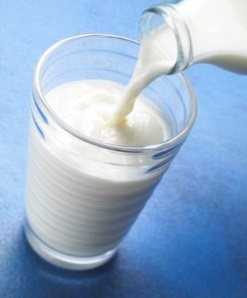 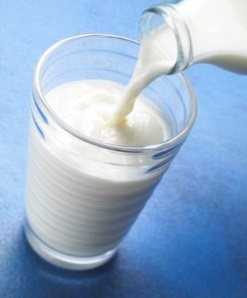 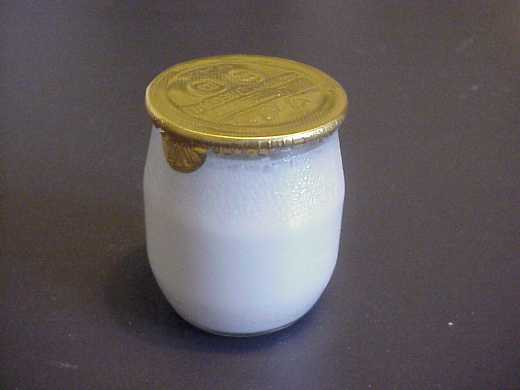 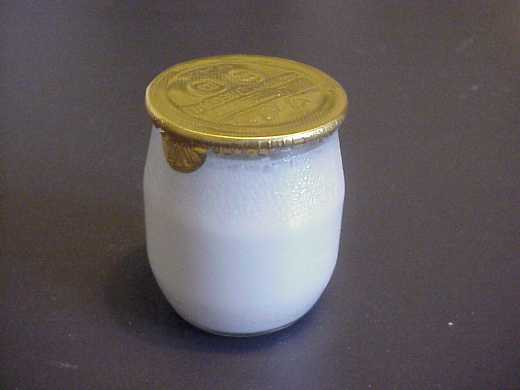 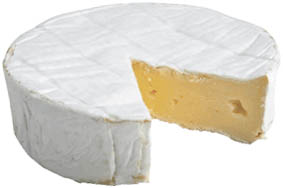 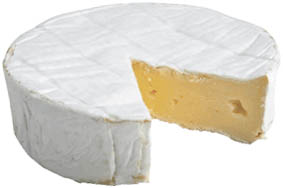 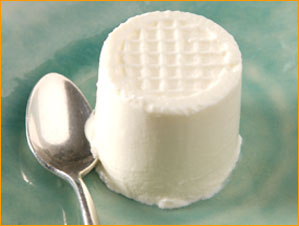 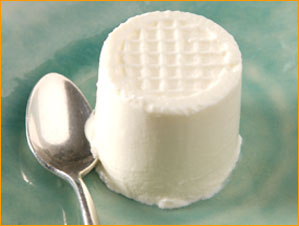 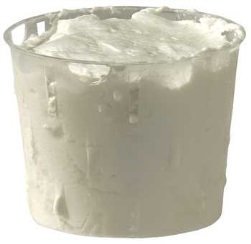 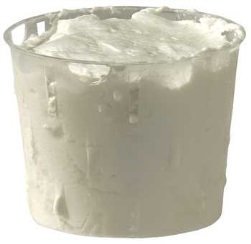 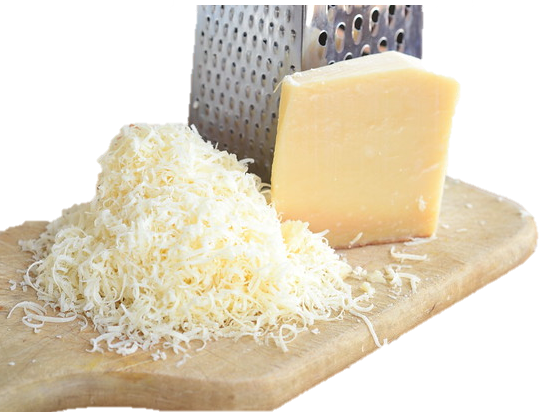 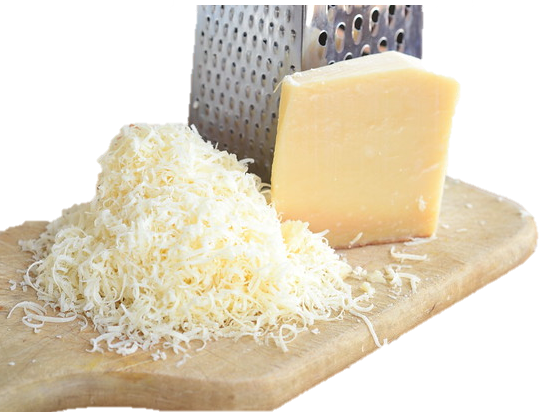 Les laitages
Les laitages
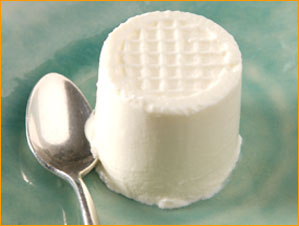 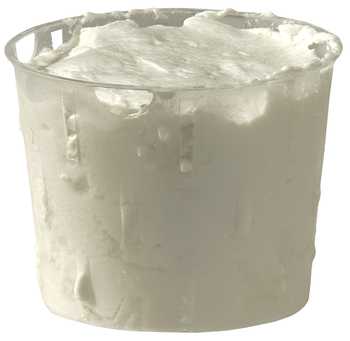 un petit suisse
²un petit suisse
du fromage blanc -
  ²du ²fromage ²blanc
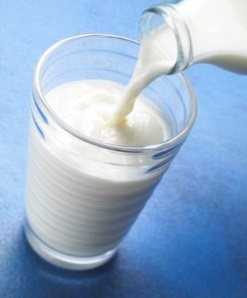 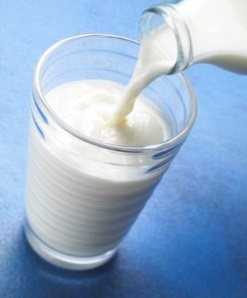 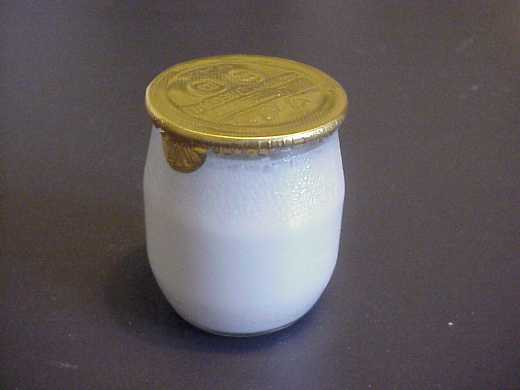 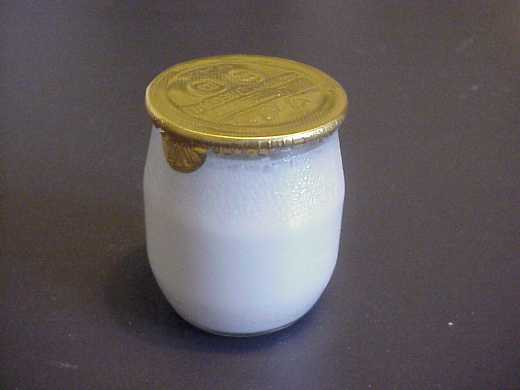 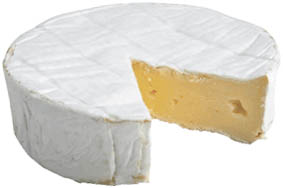 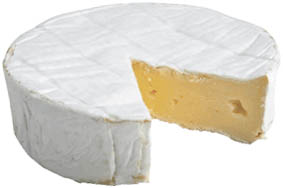 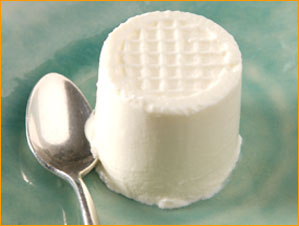 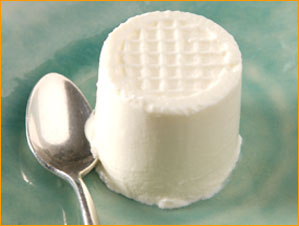 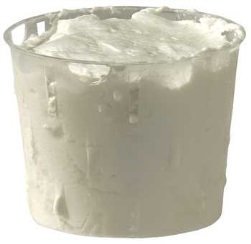 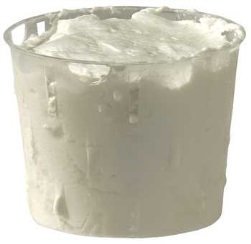 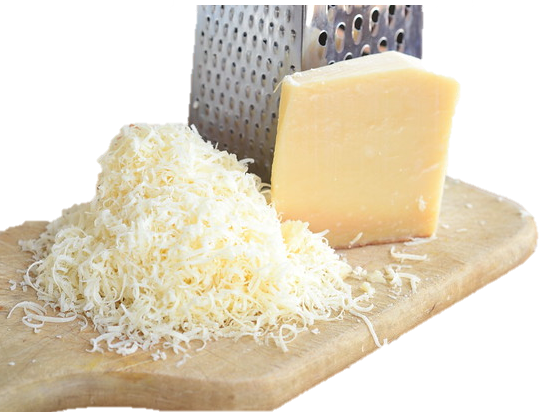 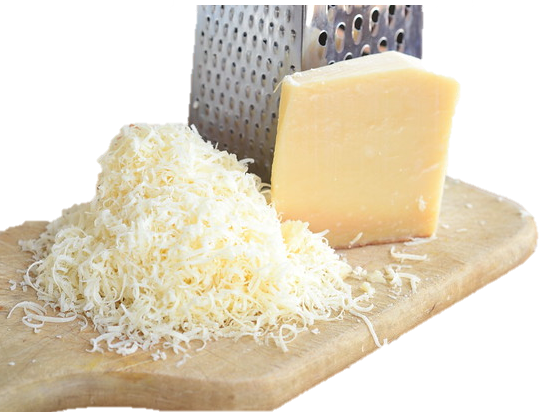 Les laitages
Les laitages
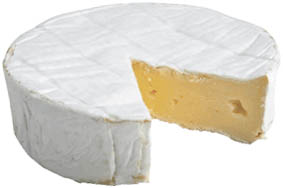 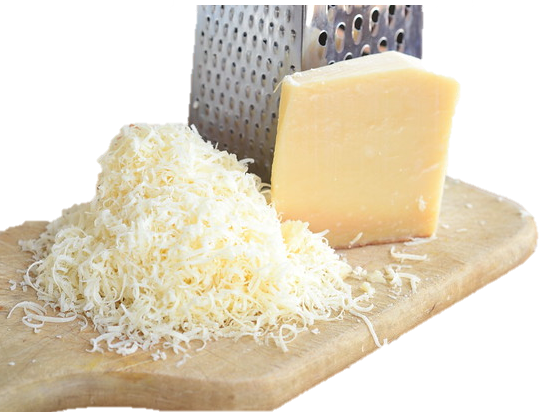 du fromage râpé
 ²du ²fromage ²râpé
du fromage - ²du ²fromage
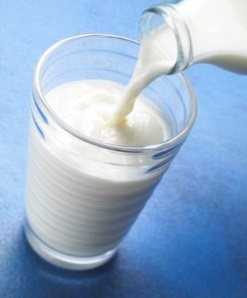 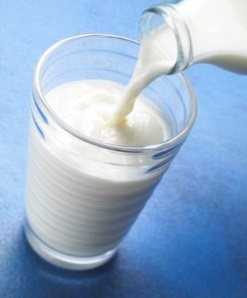 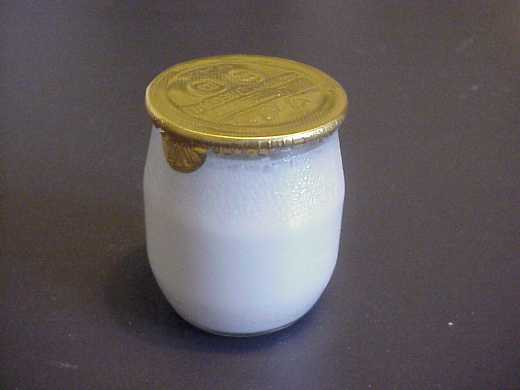 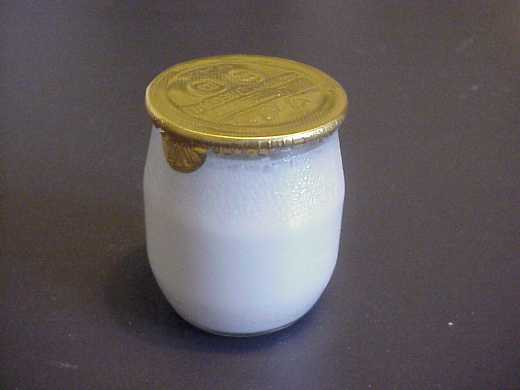 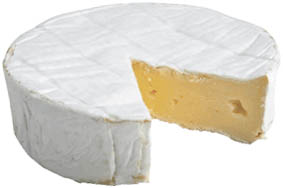 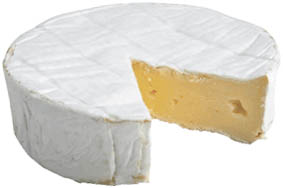 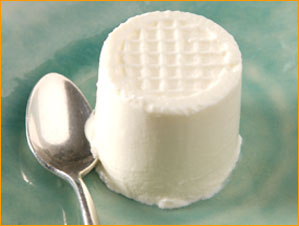 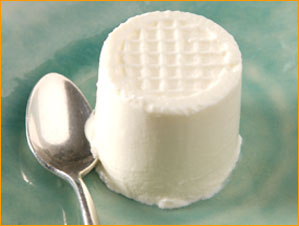 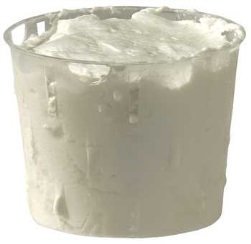 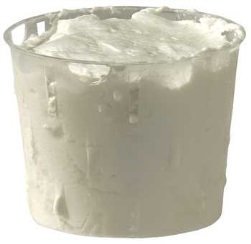 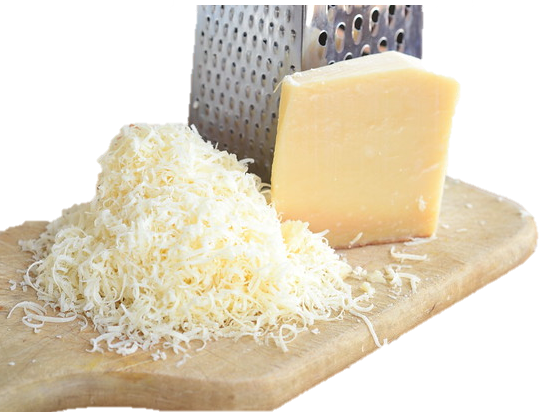 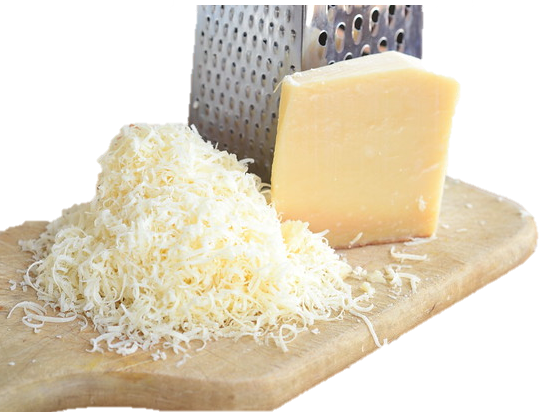 Les matières grasses
Les matières grasses
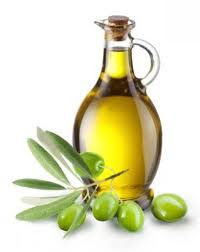 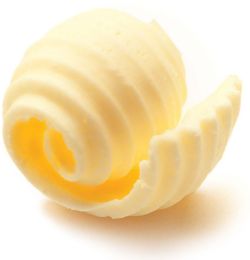 du beurre - ²du ²beurre
de l’huile d’olive
 ²de ²l’²huile ²d’²olive
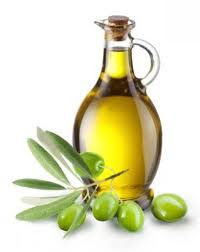 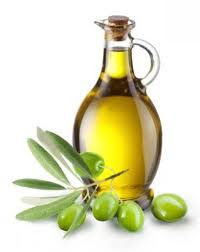 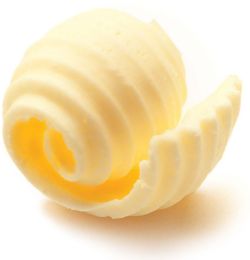 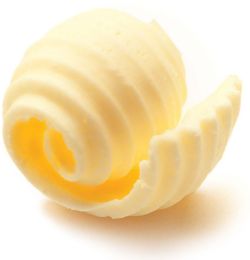 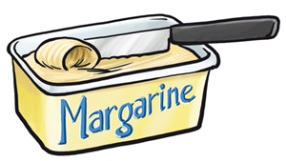 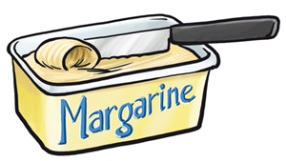 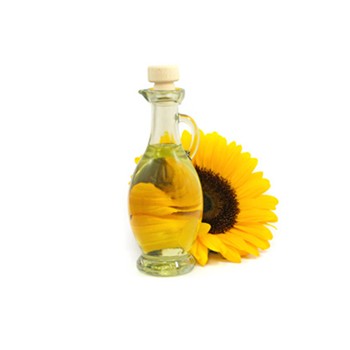 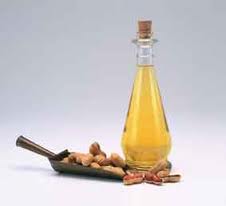 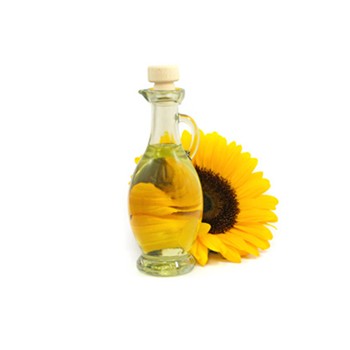 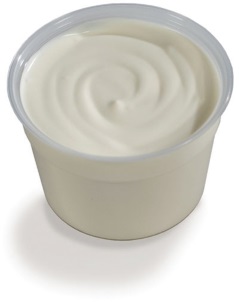 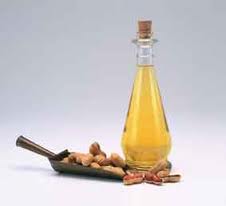 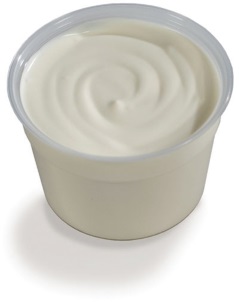 Les matières grasses
Les matières grasses
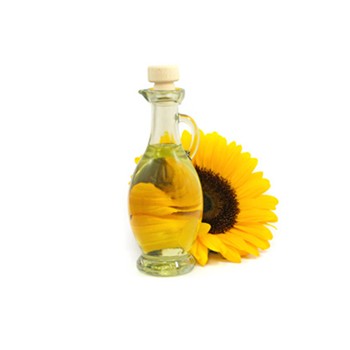 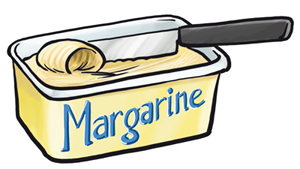 de la margarine
 ²de ²la margarine
de l’huile de tournesol ²de ²l’²huile ²de ²tournesol
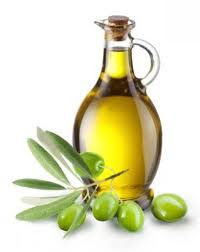 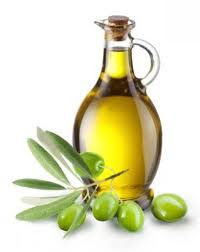 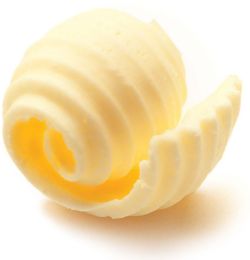 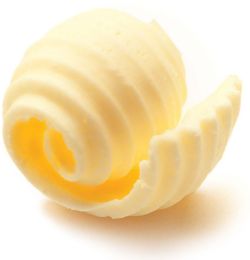 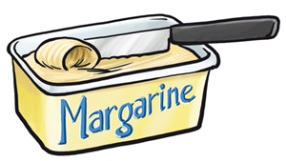 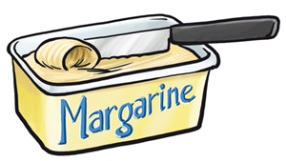 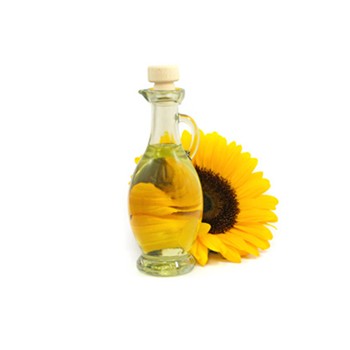 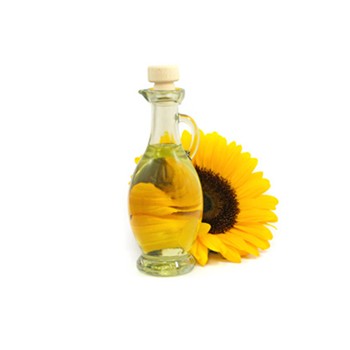 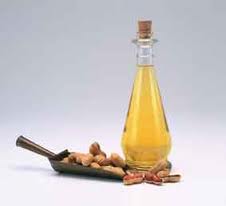 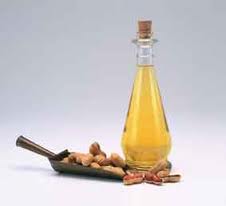 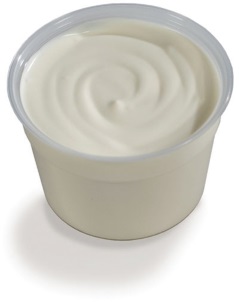 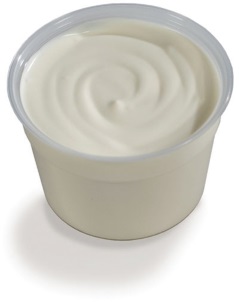 Les matières grasses
Les matières grasses
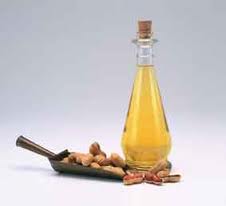 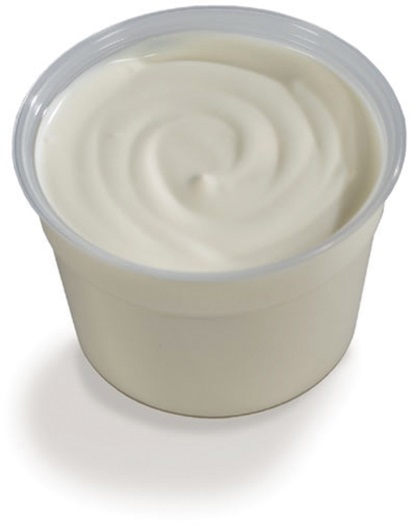 de l’huile d’arachide     ²de ²l’²huile ²d’²arachide
de la crème fraiche      ²de ²la ²crème fraiche
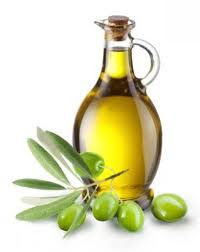 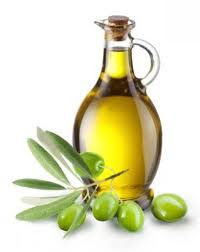 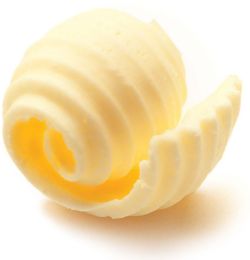 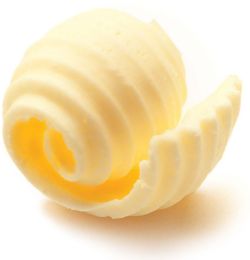 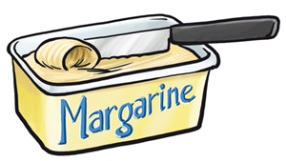 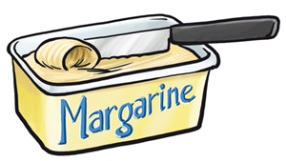 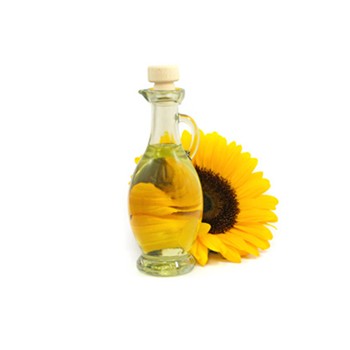 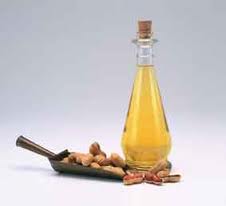 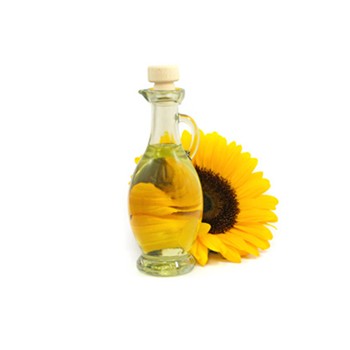 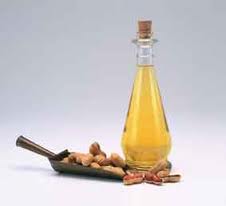 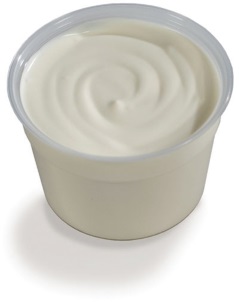 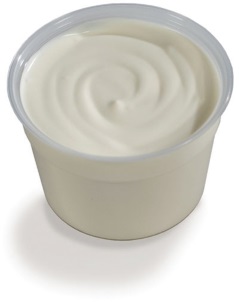 Les petits plaisirs
Les petits plaisirs
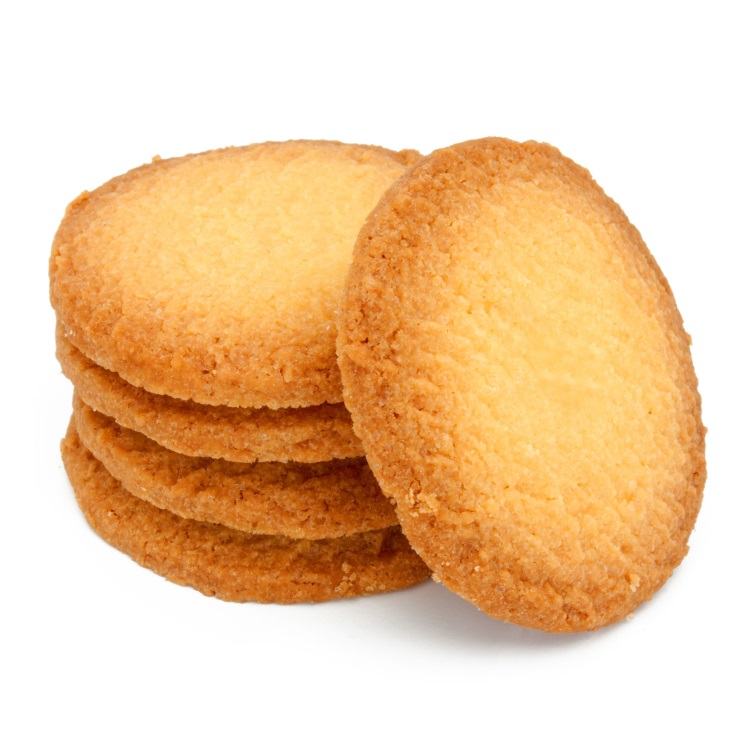 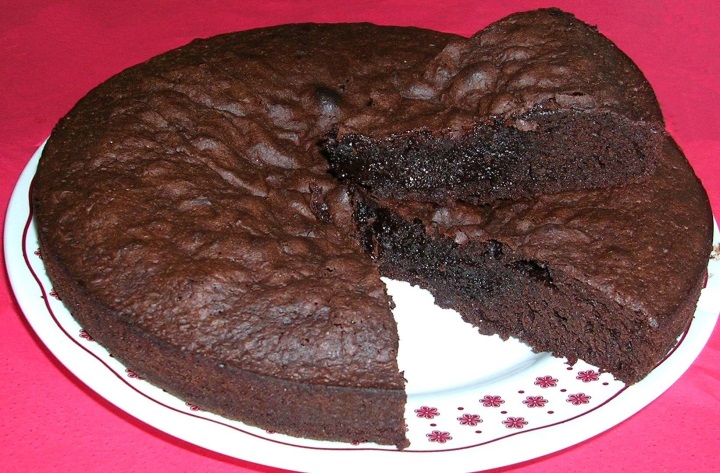 des biscuits – ²de$ ²biscuit$
un gâteau - ²un ²gâteau
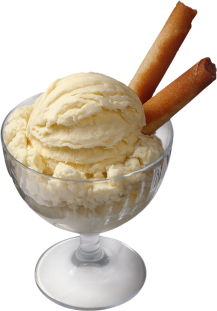 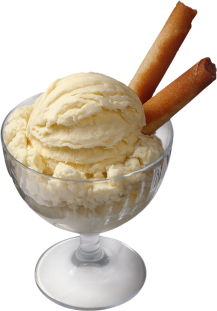 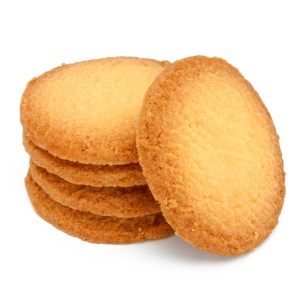 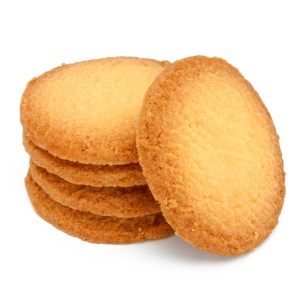 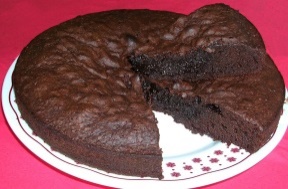 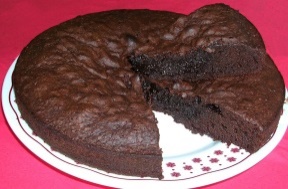 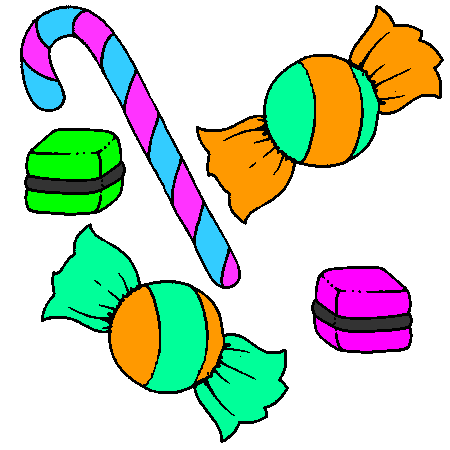 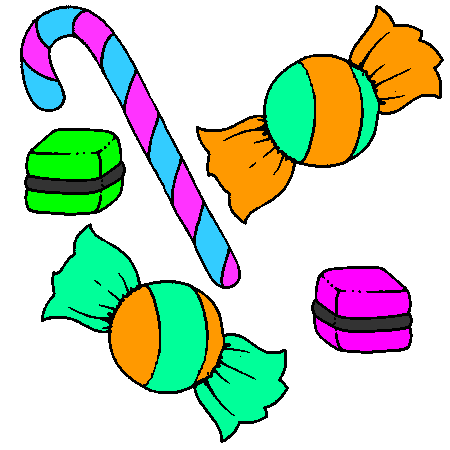 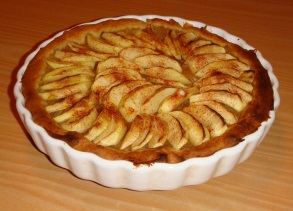 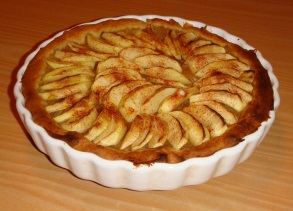 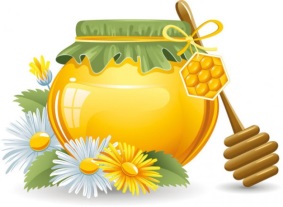 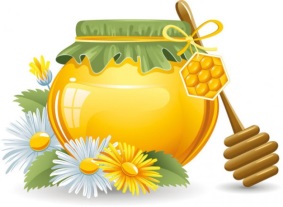 Les petits plaisirs
Les petits plaisirs
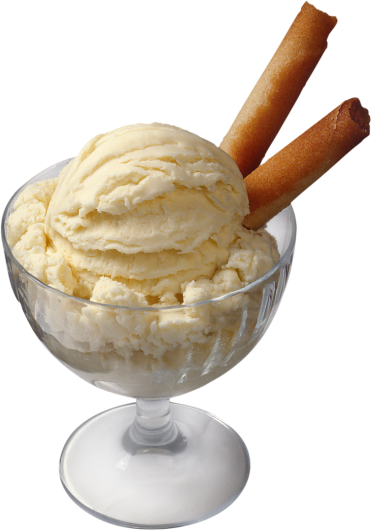 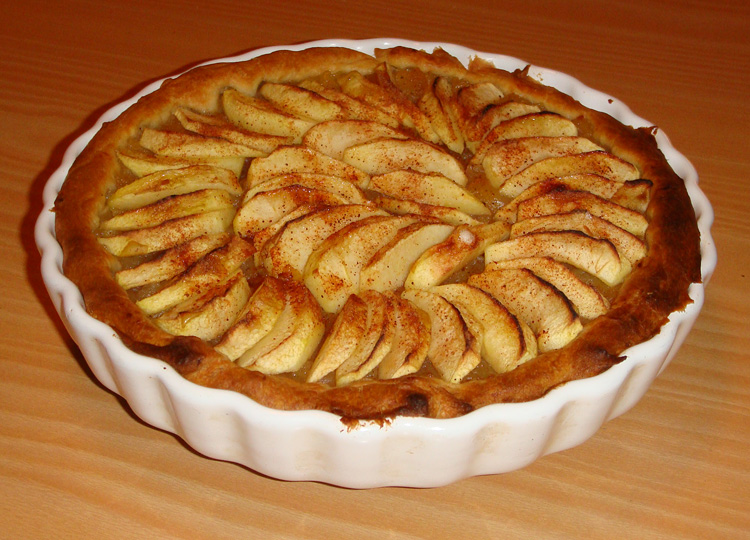 une tarte - ²une ²tarte
une glace – ²une ²glace
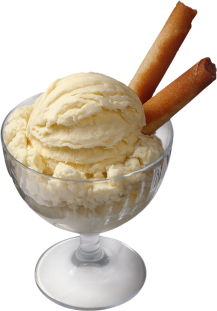 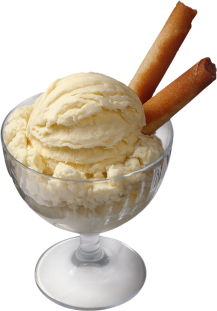 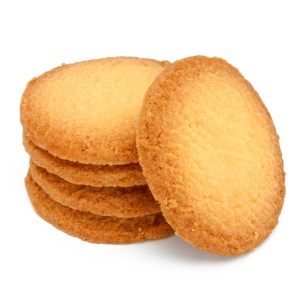 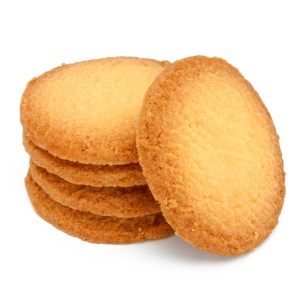 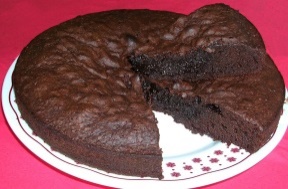 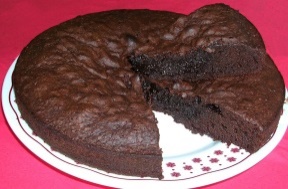 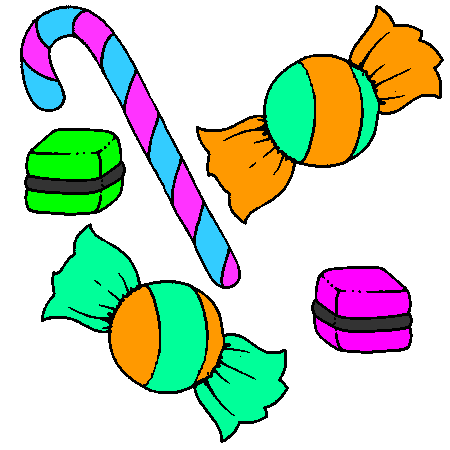 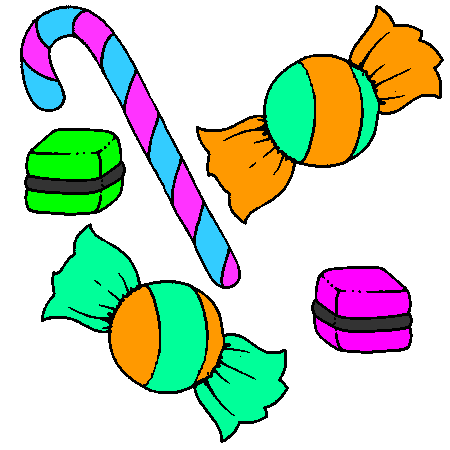 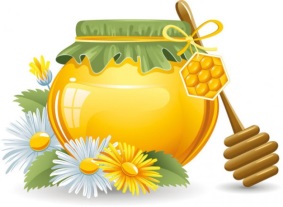 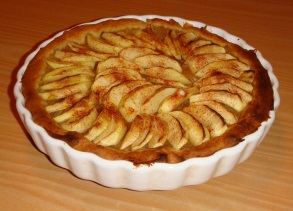 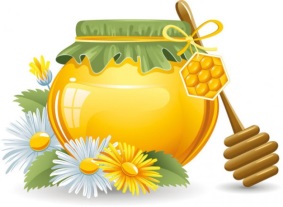 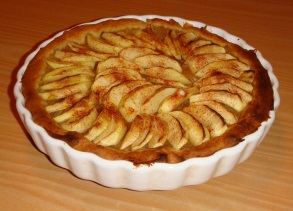 Les petits plaisirs
Les petits plaisirs
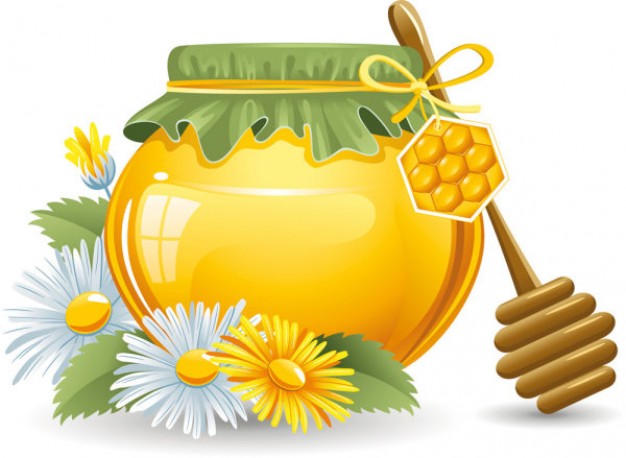 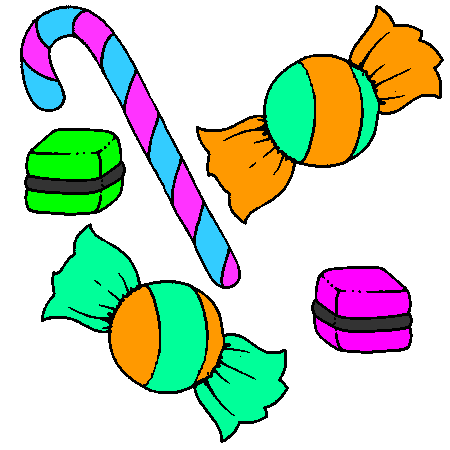 des bonbons - ²de$ ²bonbon$
du miel – ²du miel
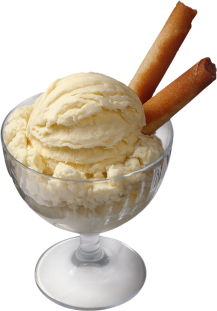 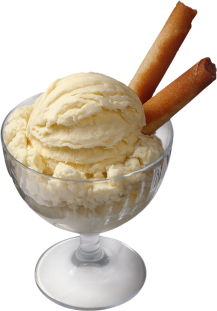 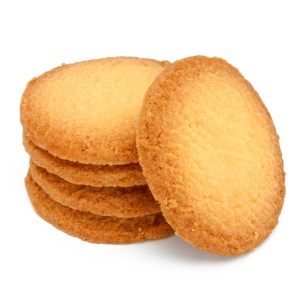 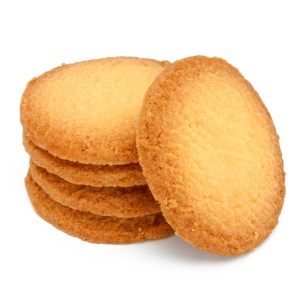 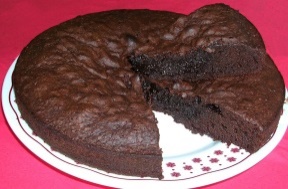 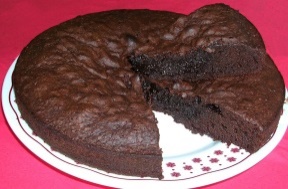 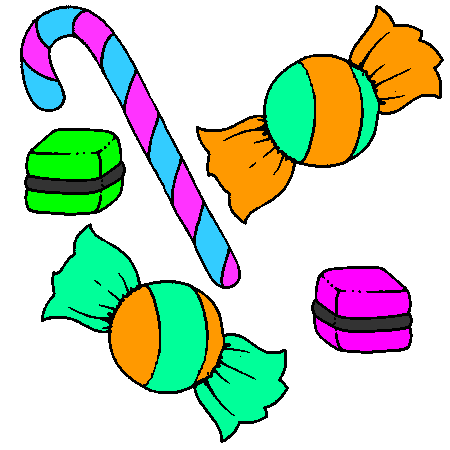 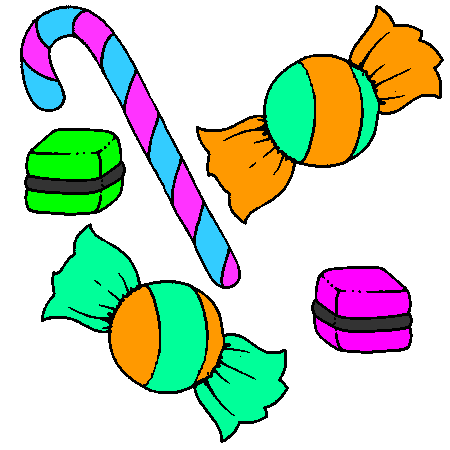 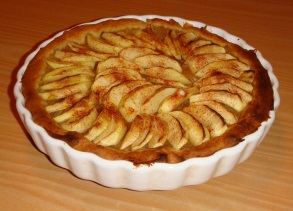 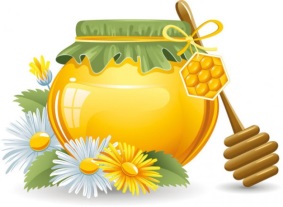 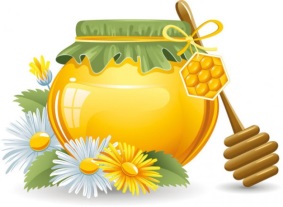 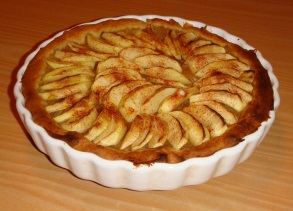 JOKER
JOKER
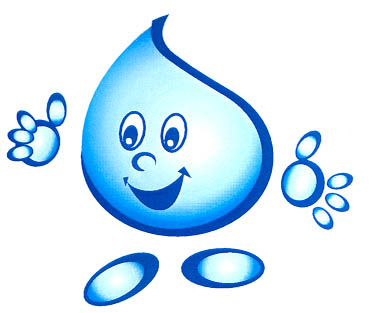 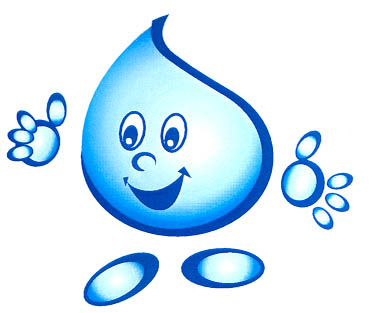 de l’eau - ²de ²l’²eau
de l’eau – ²de ²l’²eau
BONUS
BONUS
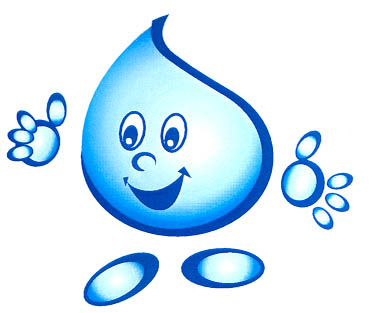 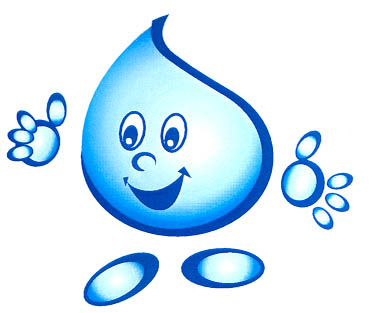 de l’eau - ²de ²l’²eau
de l’eau – ²de ²l’²eau
Les familles
des aliments
Les familles
des aliments
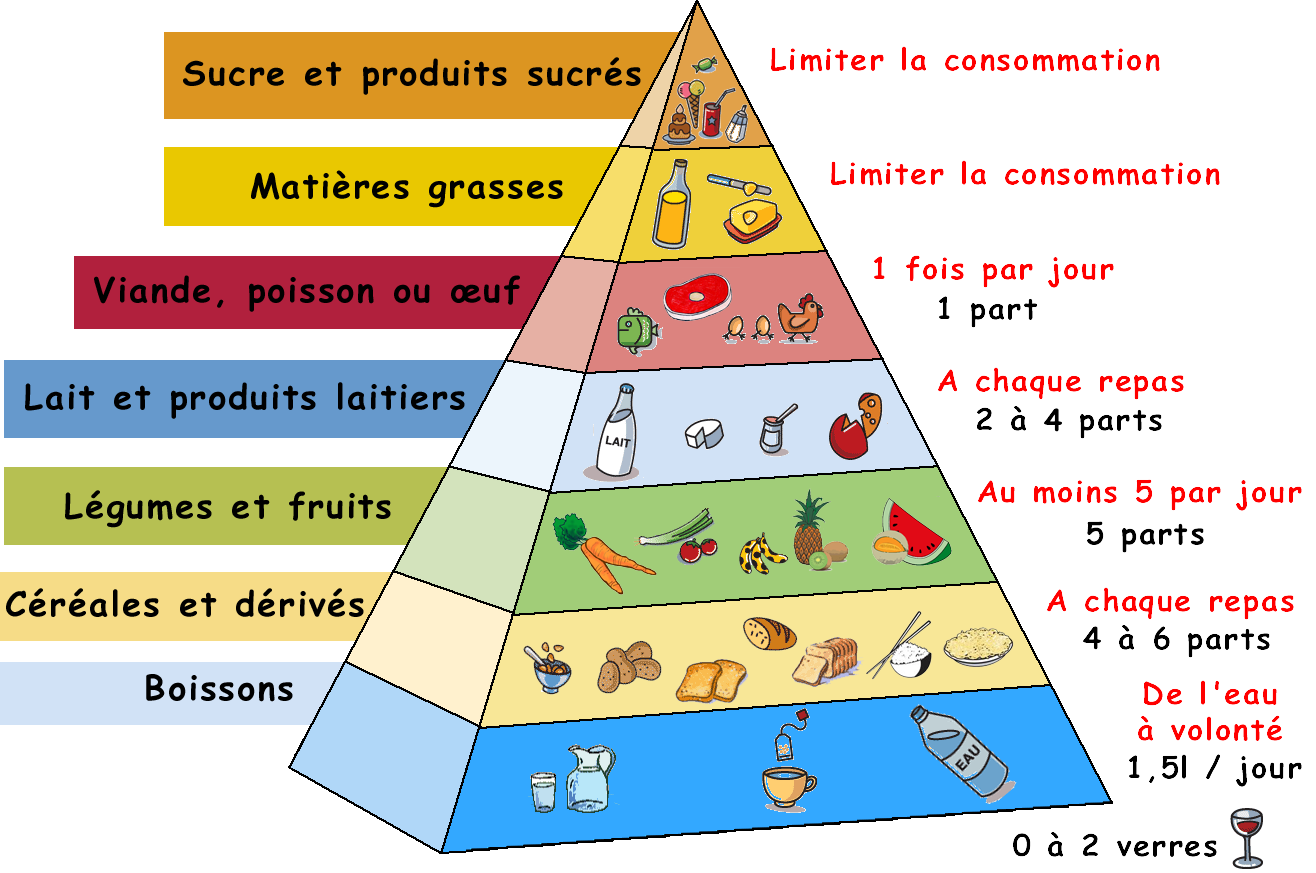 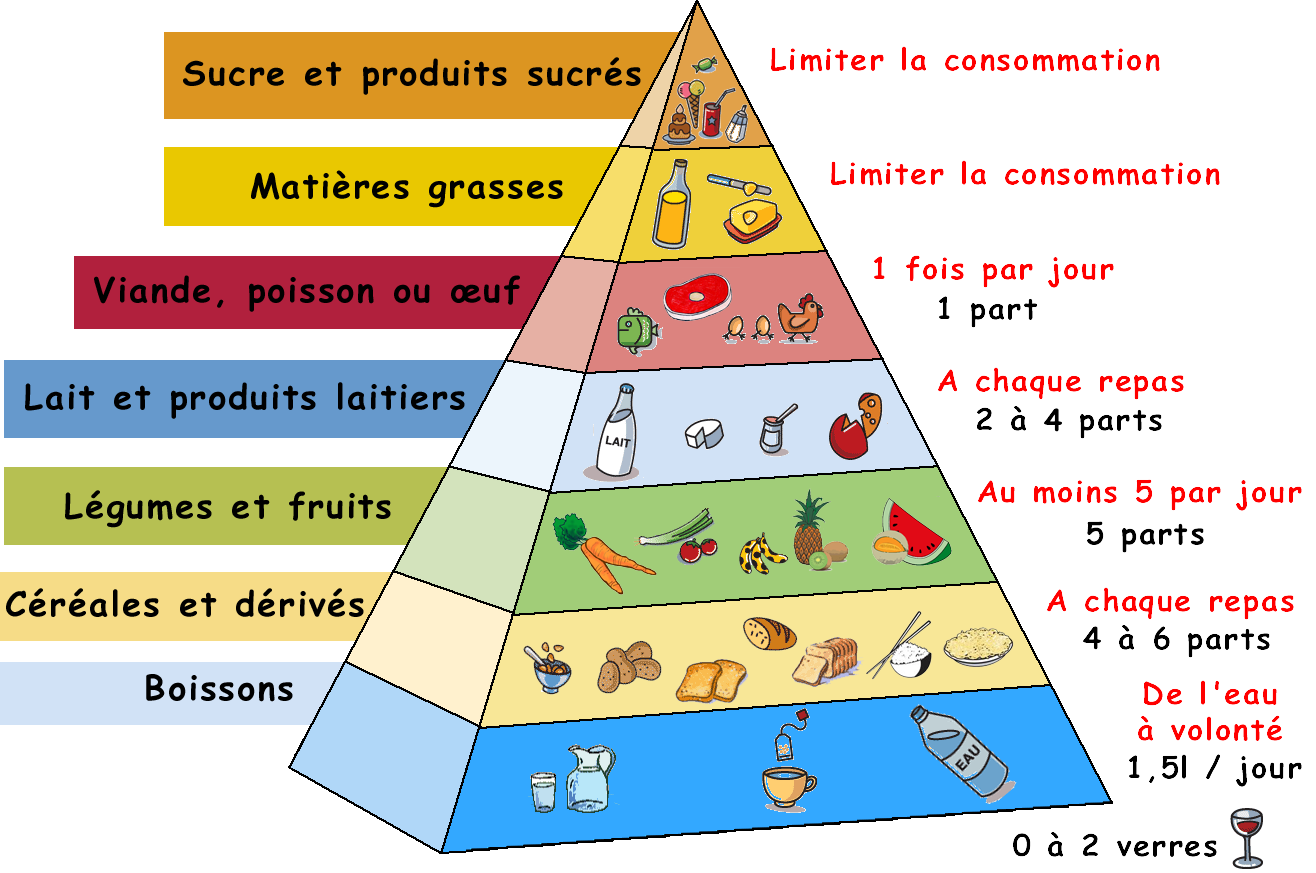